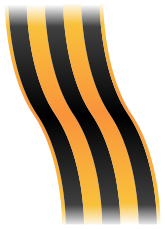 Бібліотека для дітей
Новокаховської  ЦБС
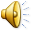 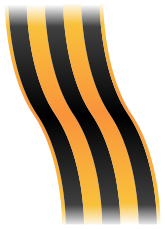 П Р Е Д С Т А В Л Я Є
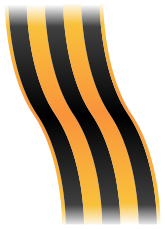 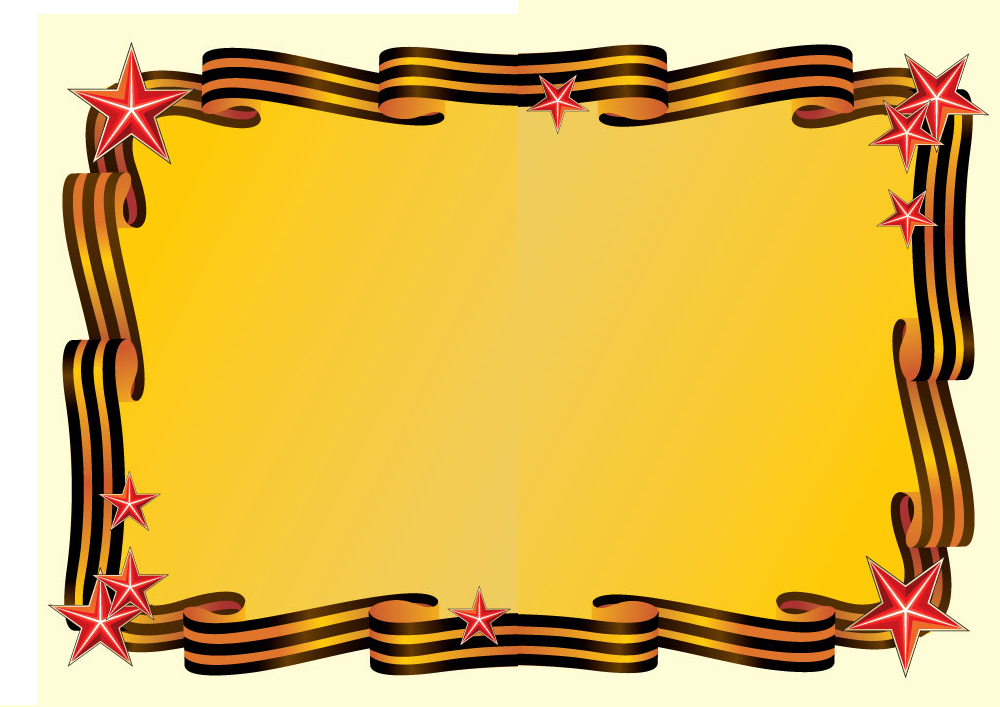 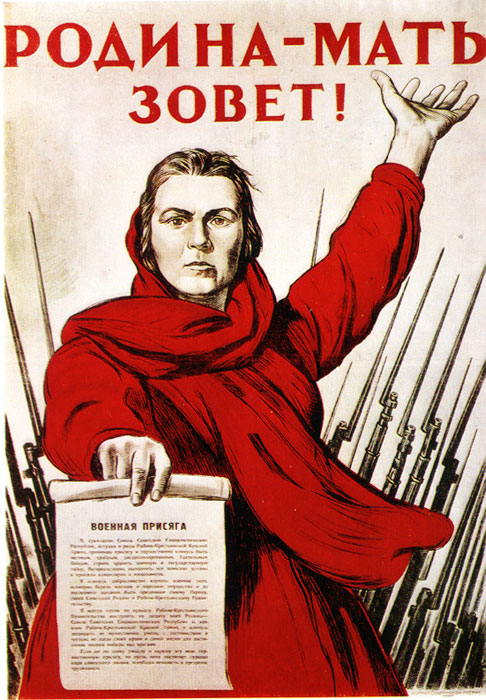 Моя родина 
і та війна
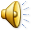 Виставка-експедиція
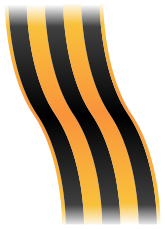 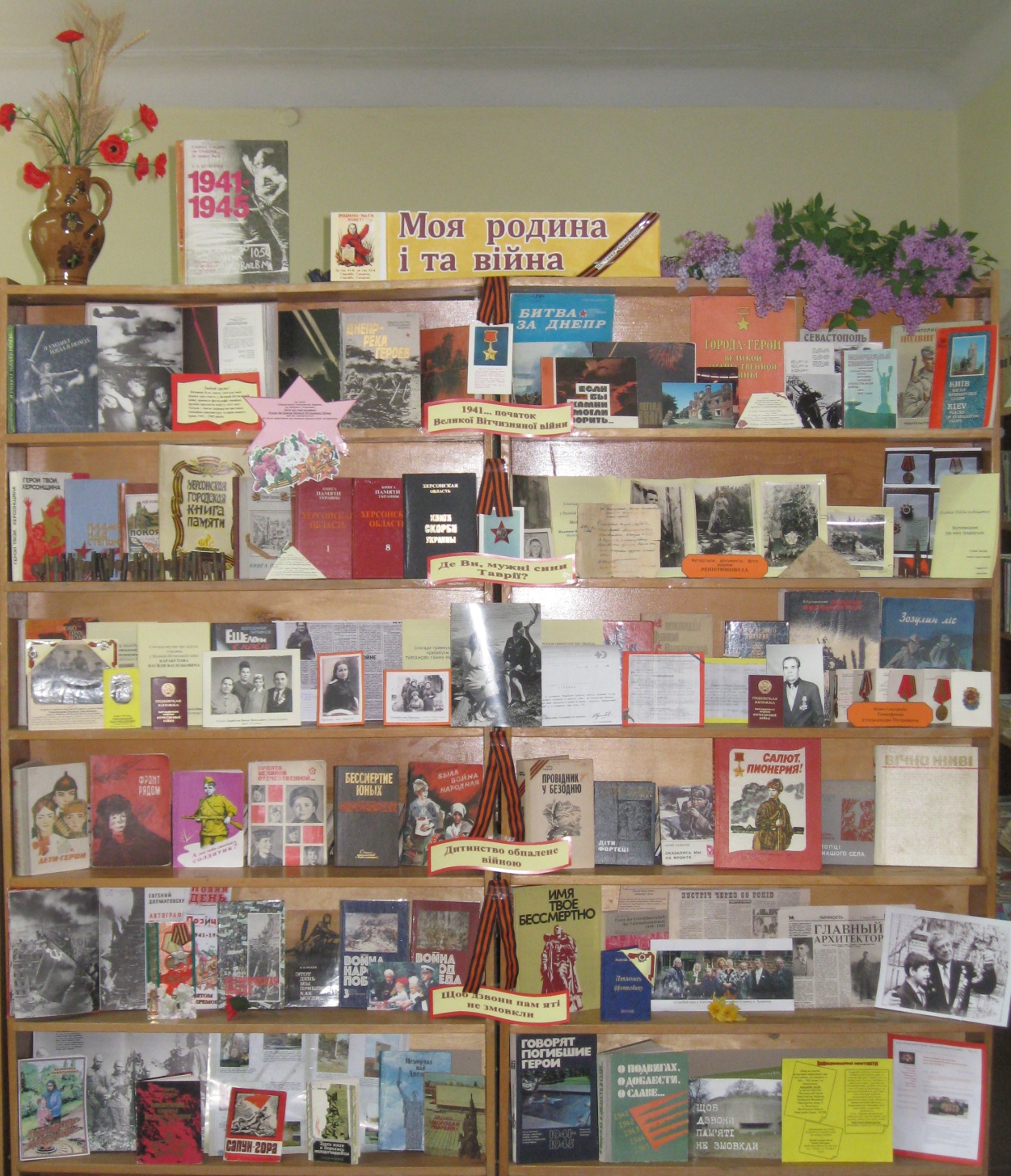 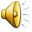 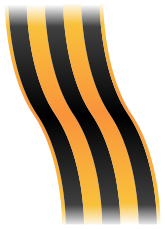 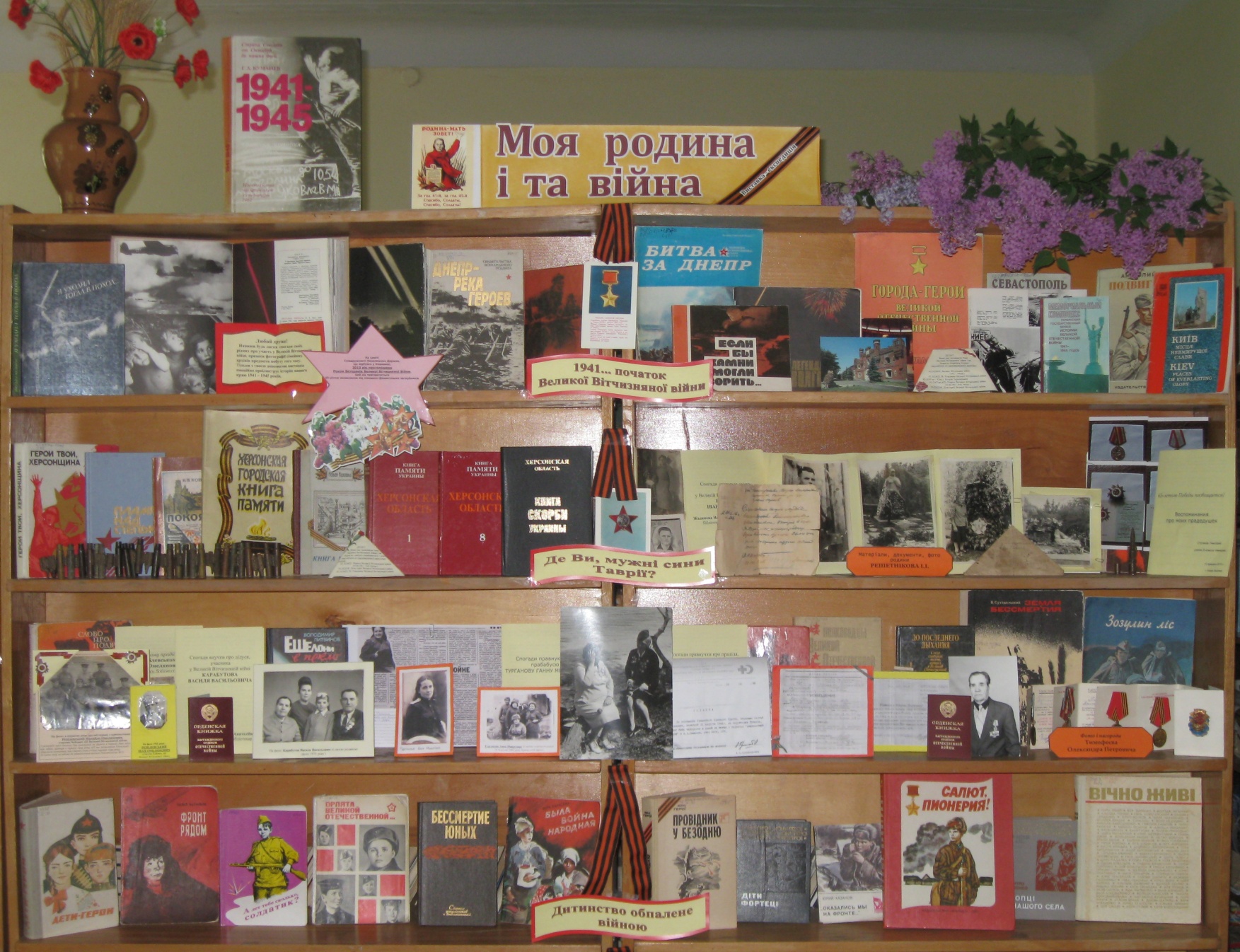 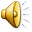 1941-й… початок
Великої Вітчизняної війни
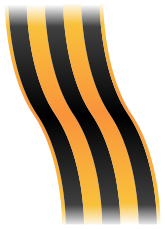 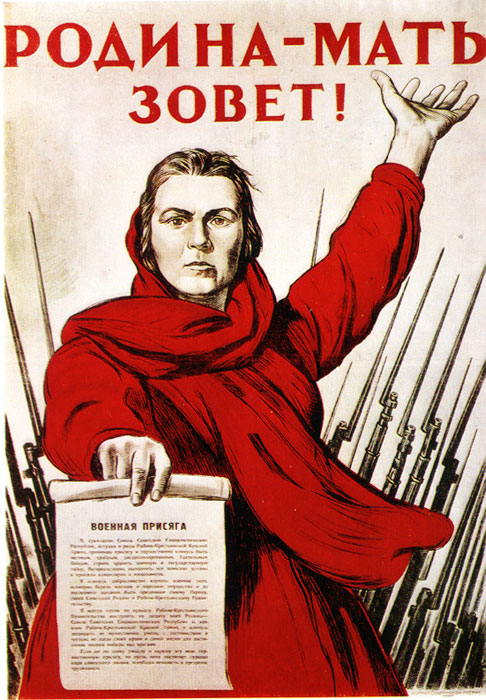 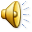 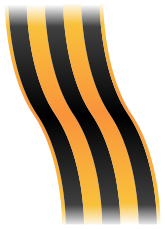 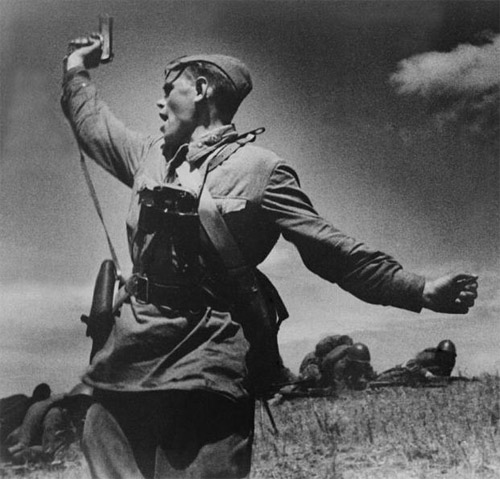 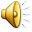 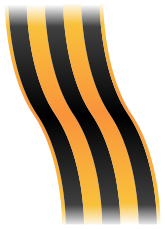 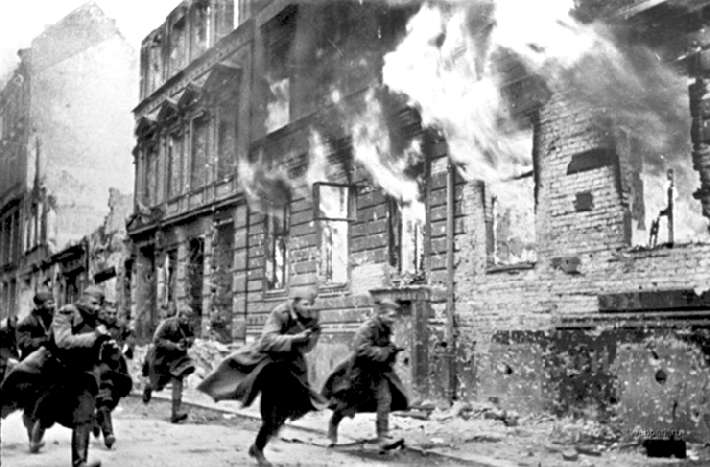 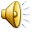 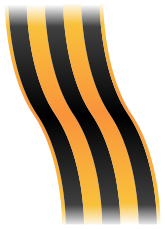 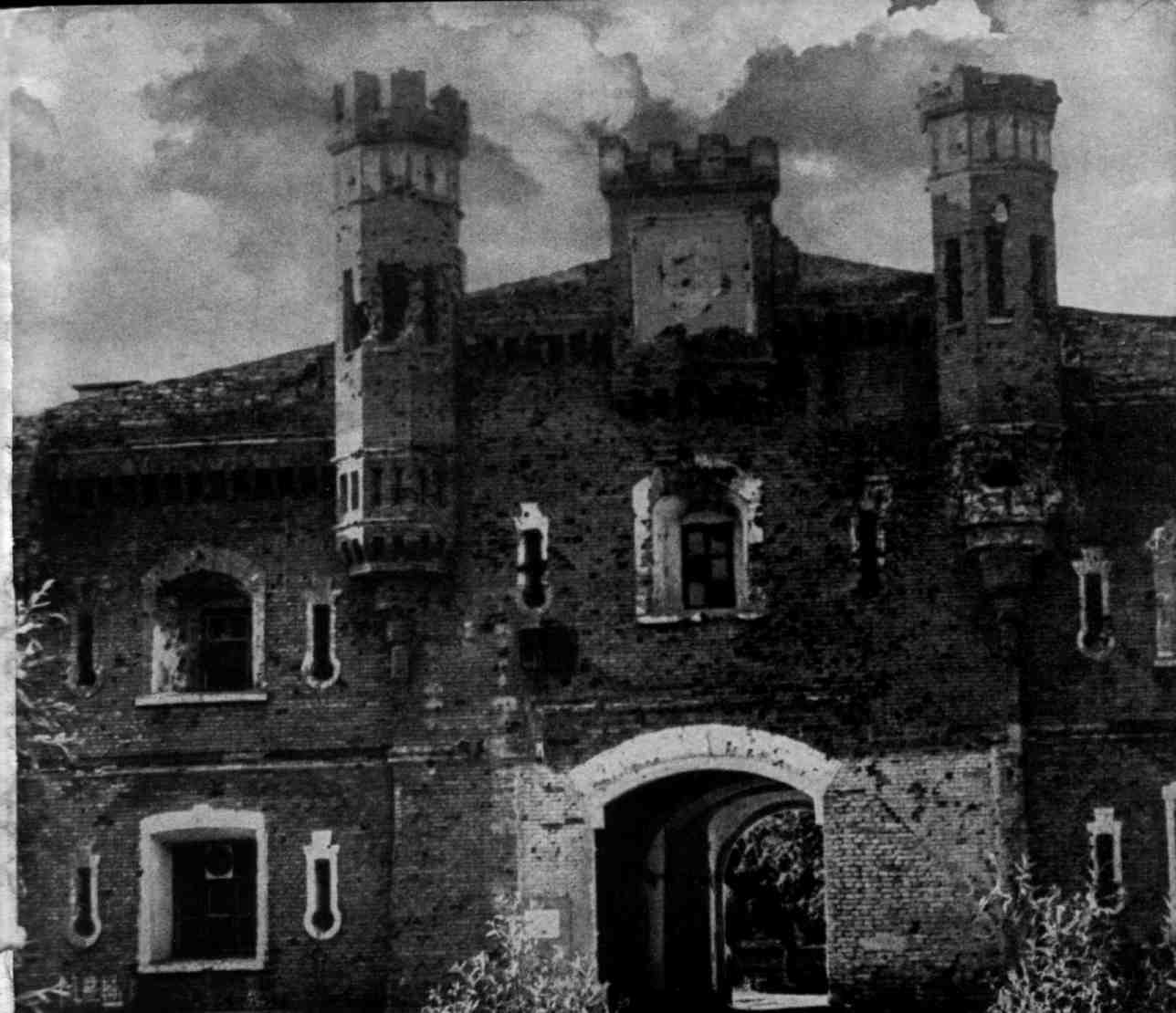 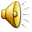 Брестська  фортеця
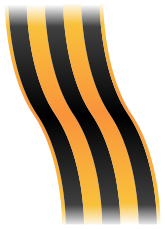 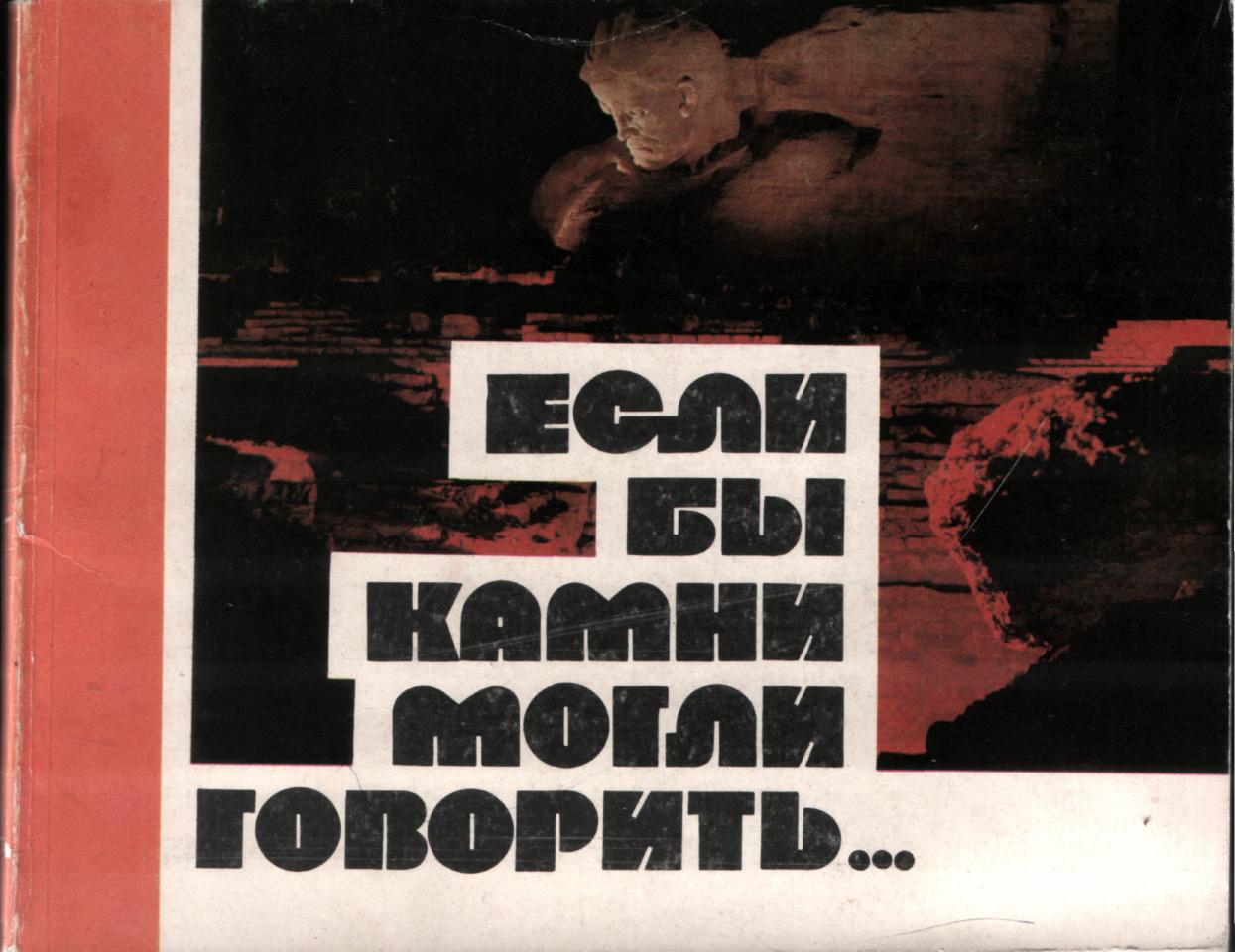 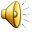 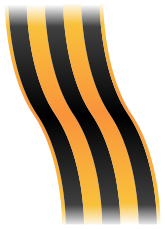 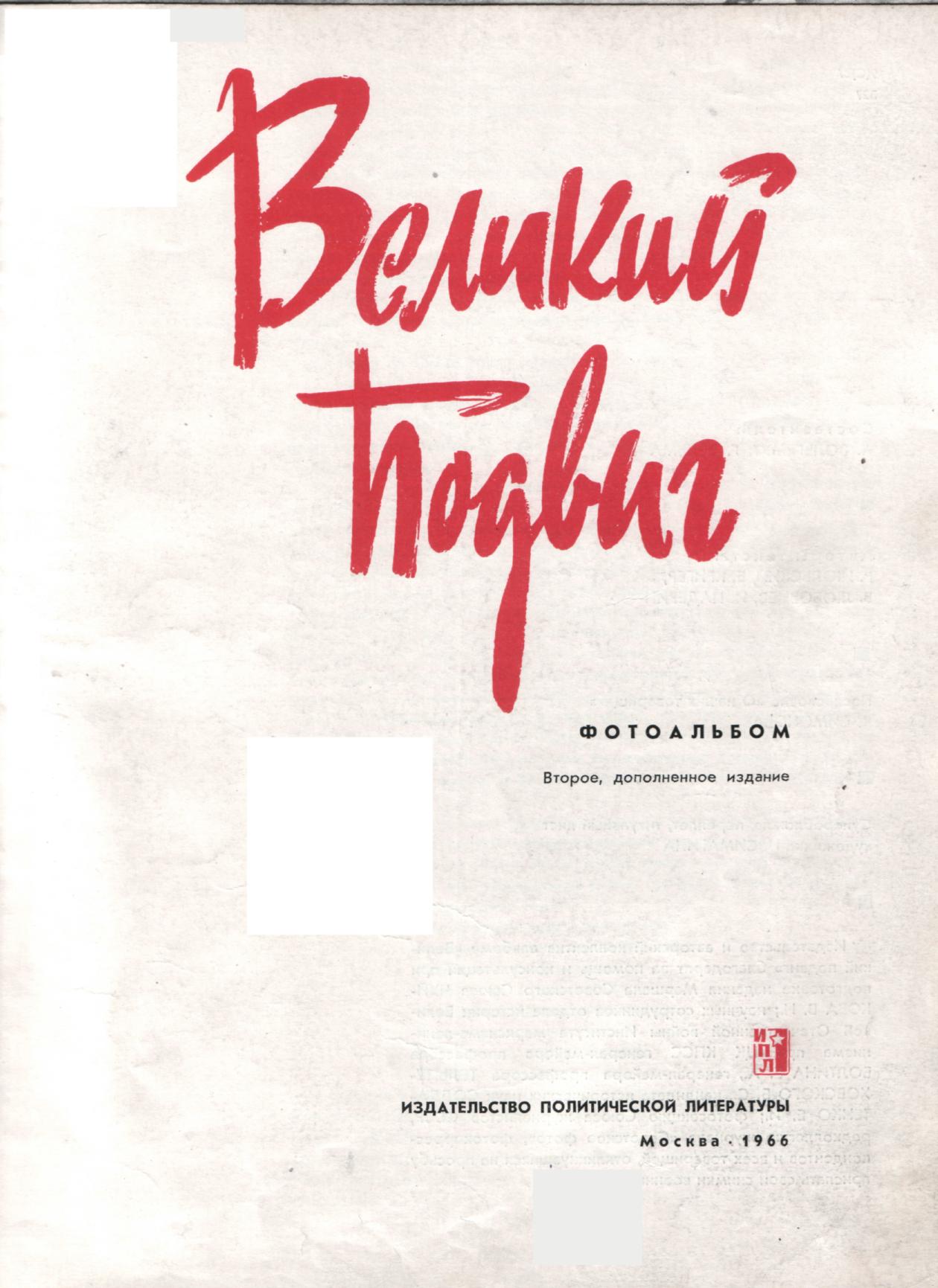 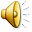 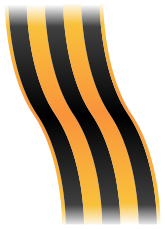 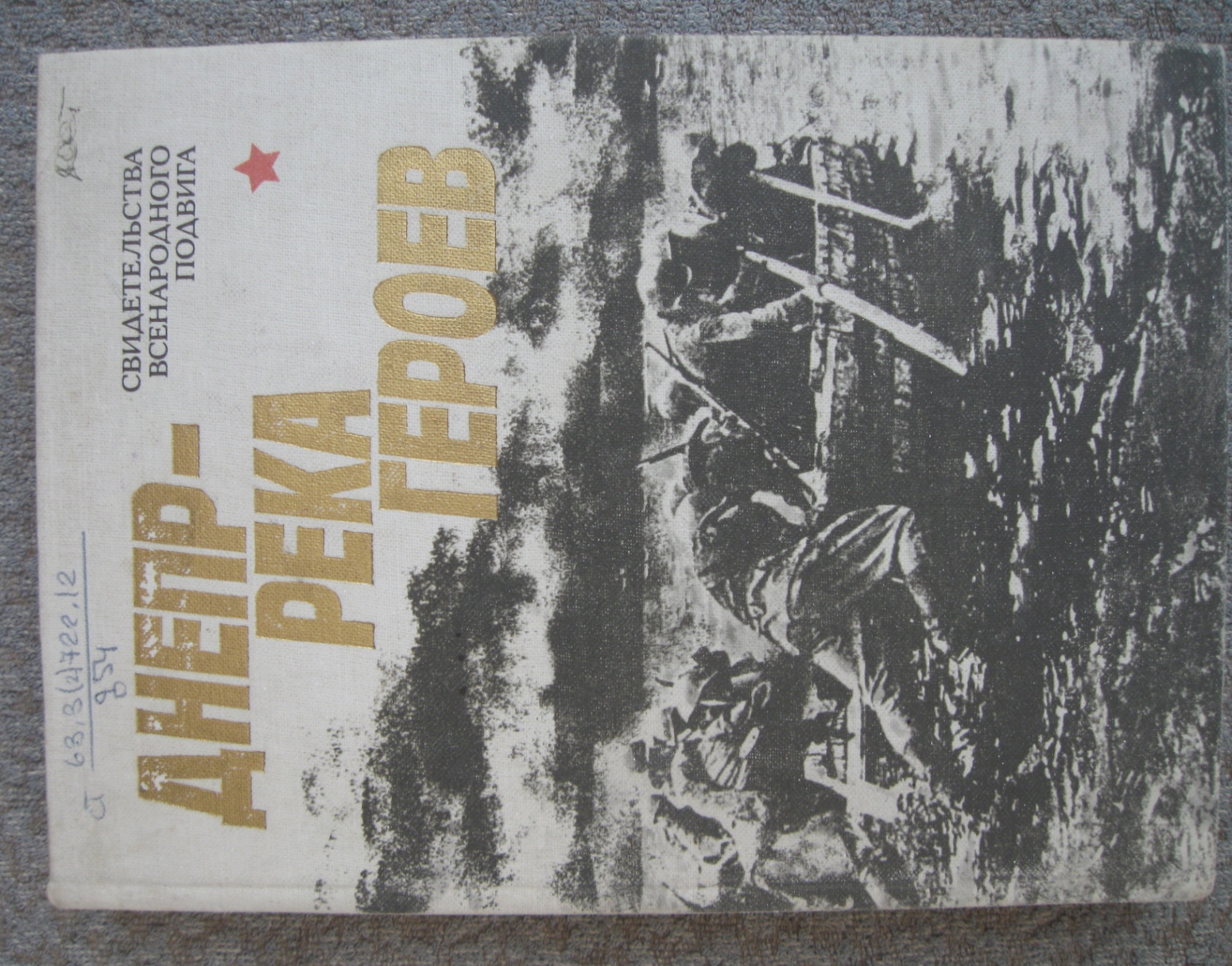 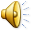 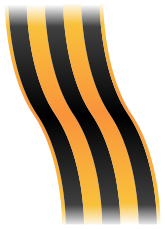 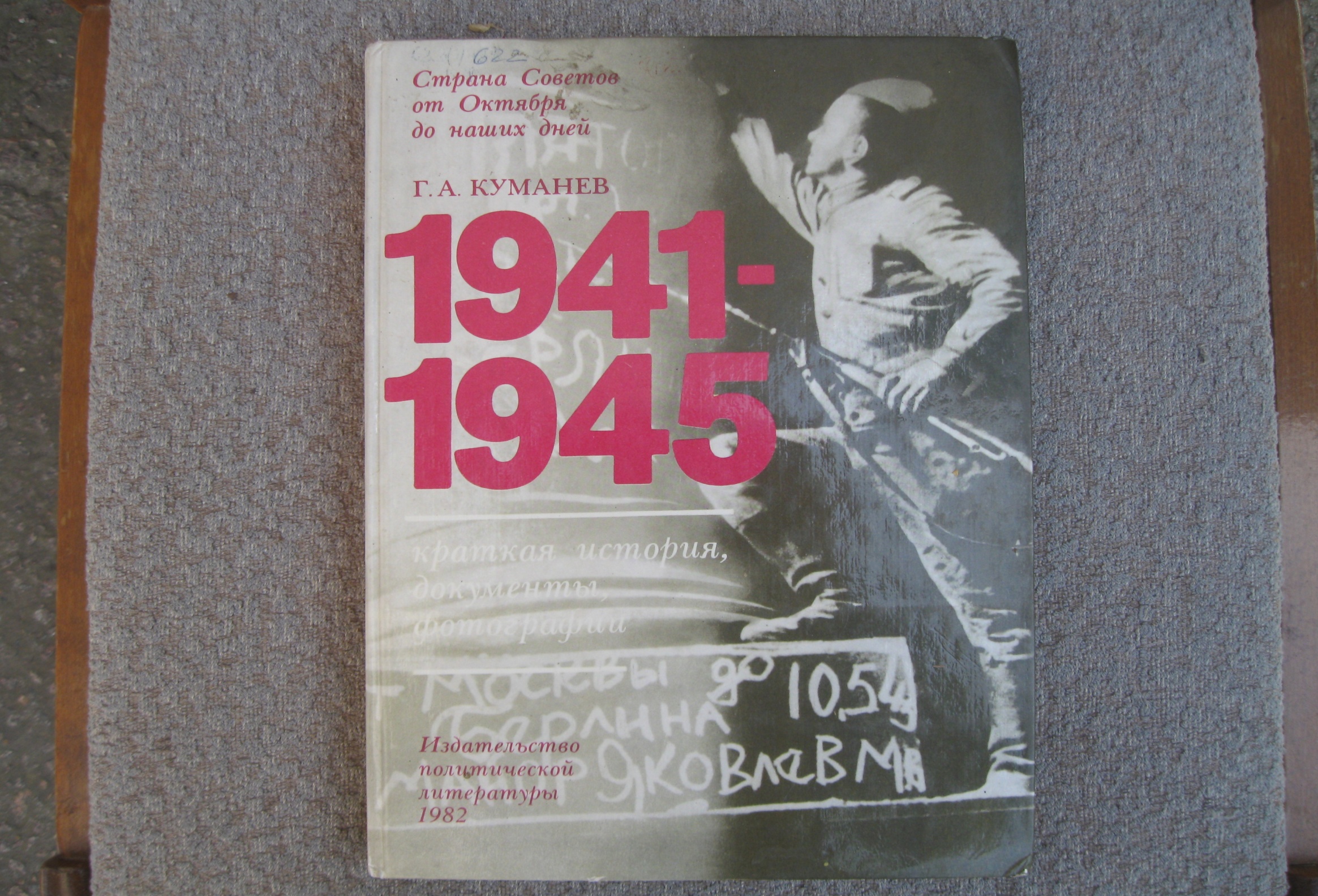 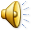 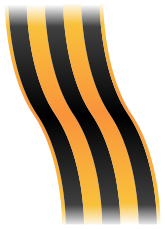 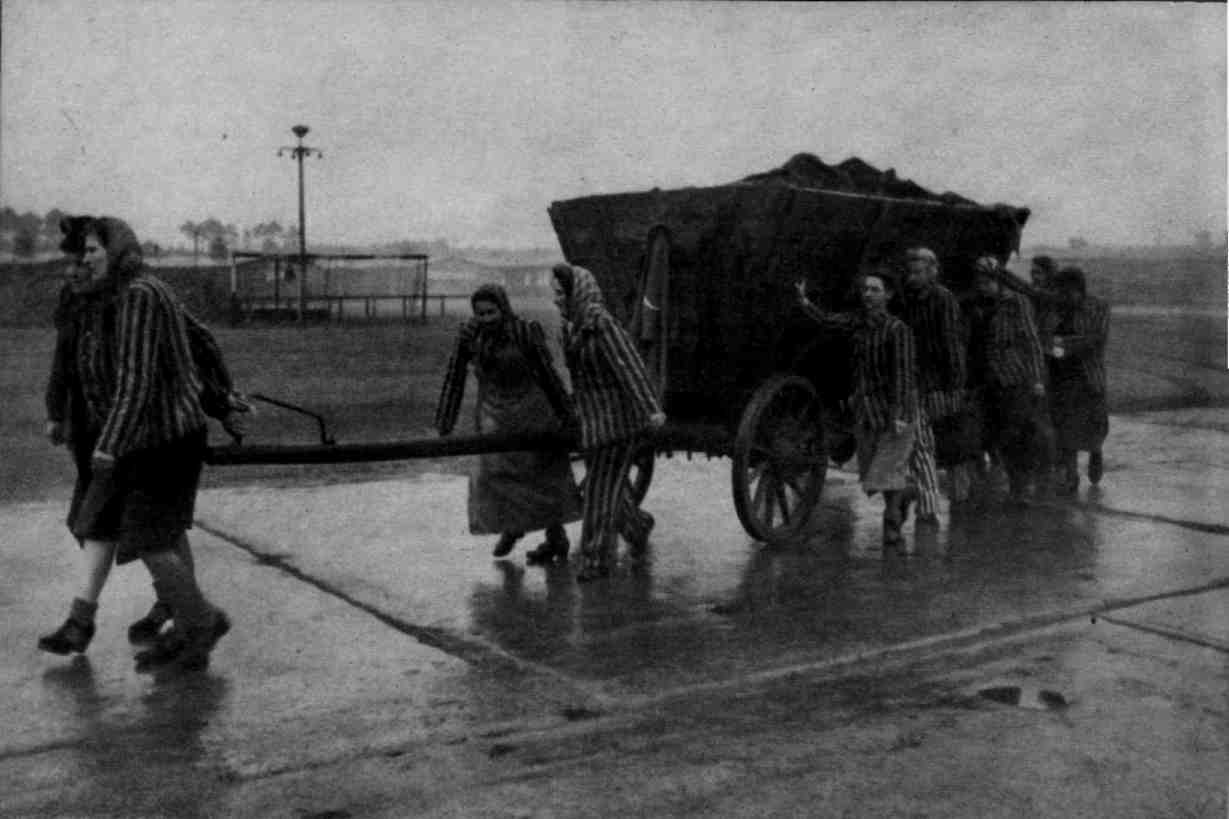 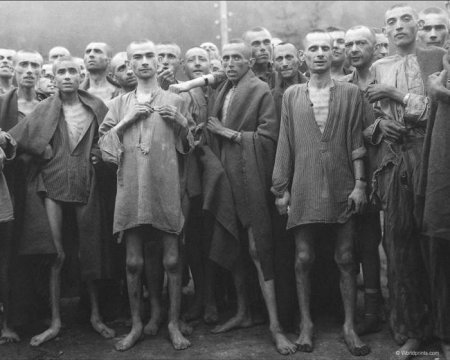 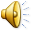 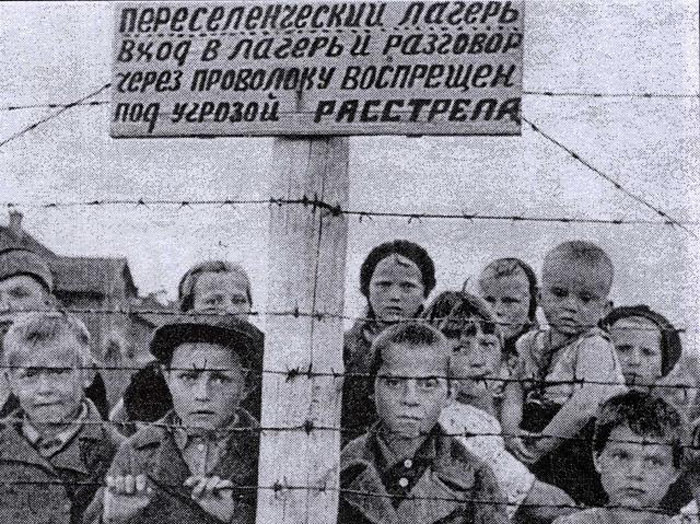 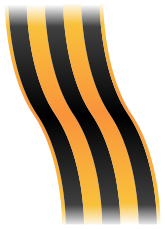 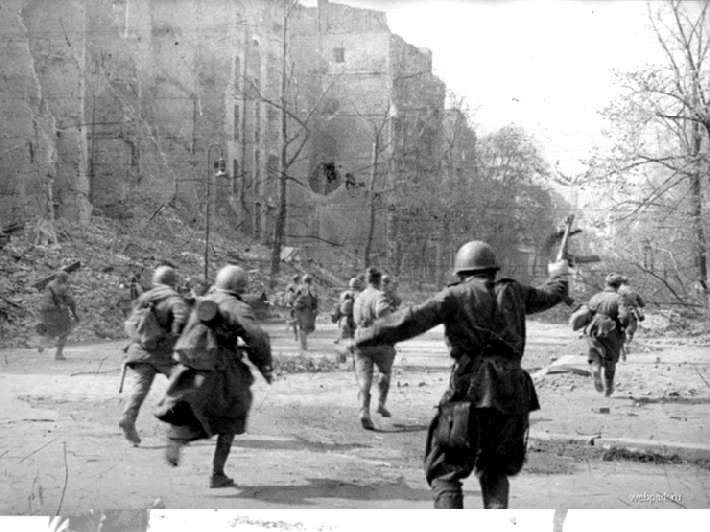 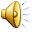 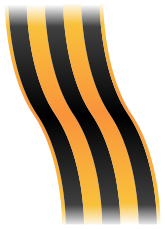 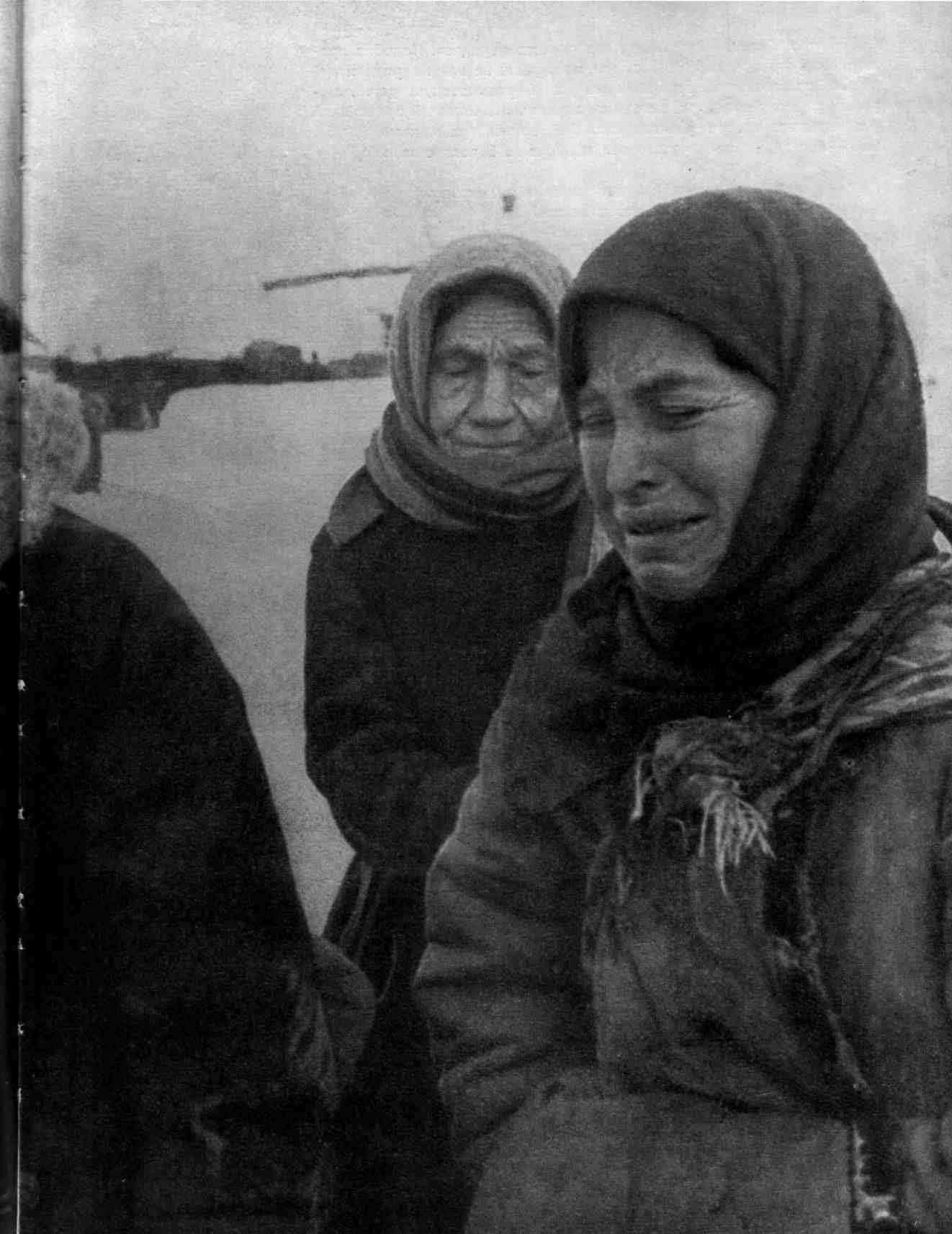 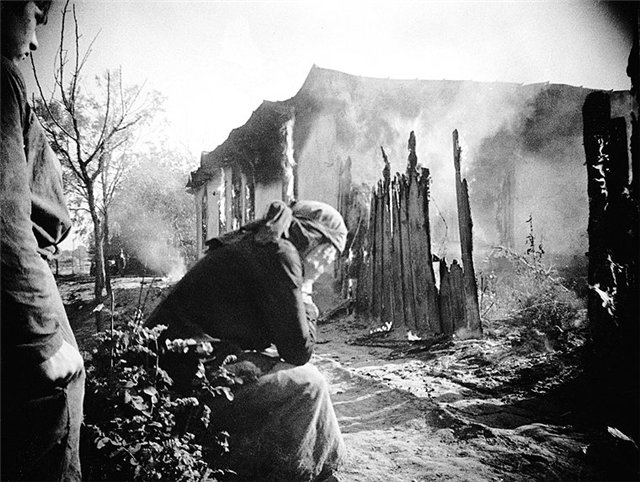 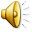 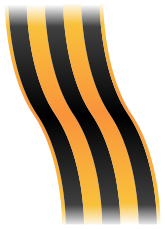 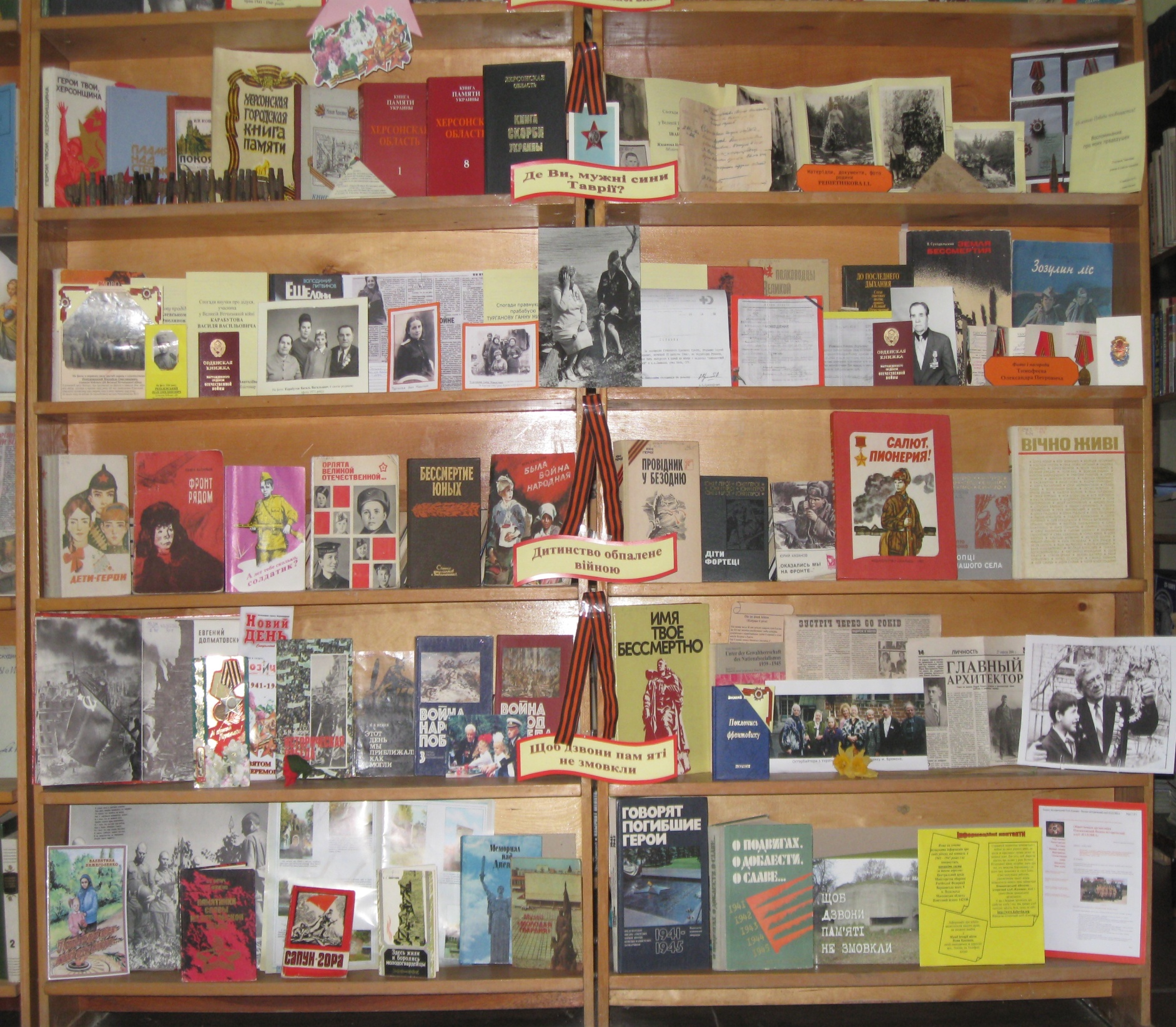 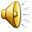 Де ви, мужні сини
Таврії ?
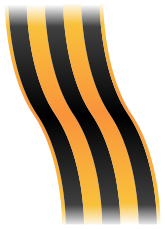 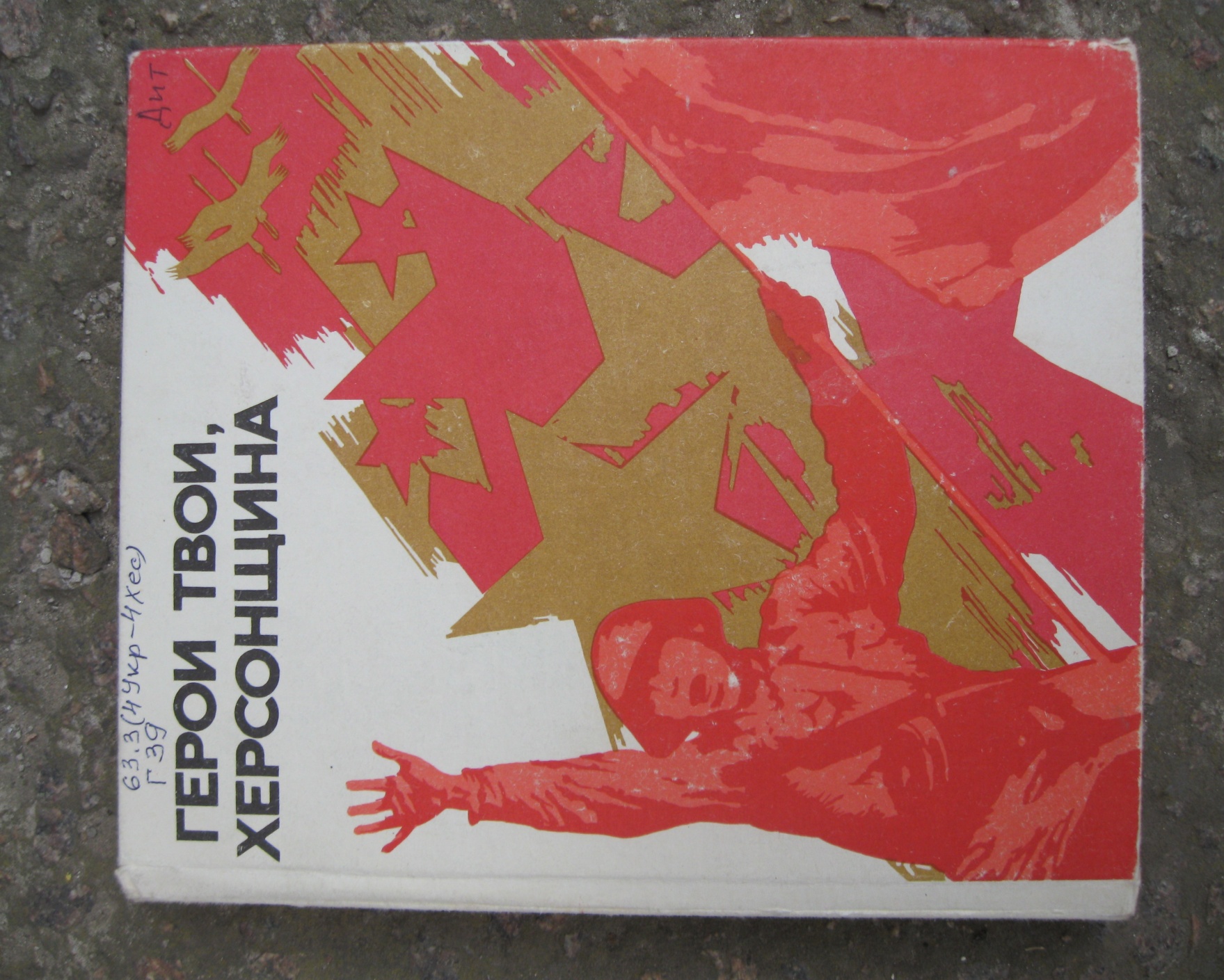 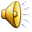 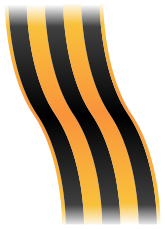 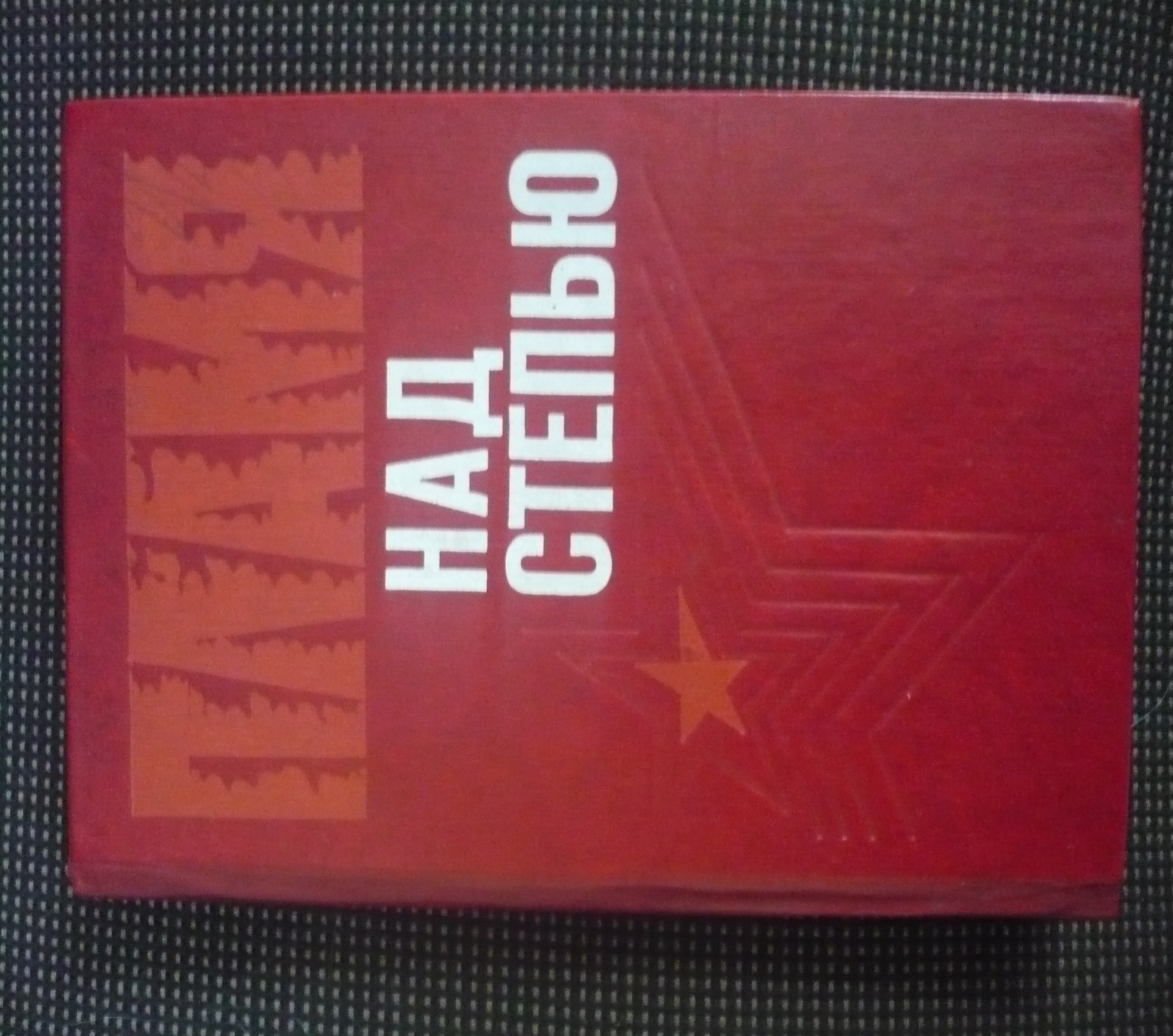 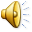 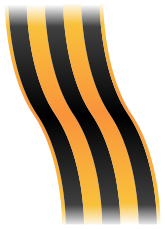 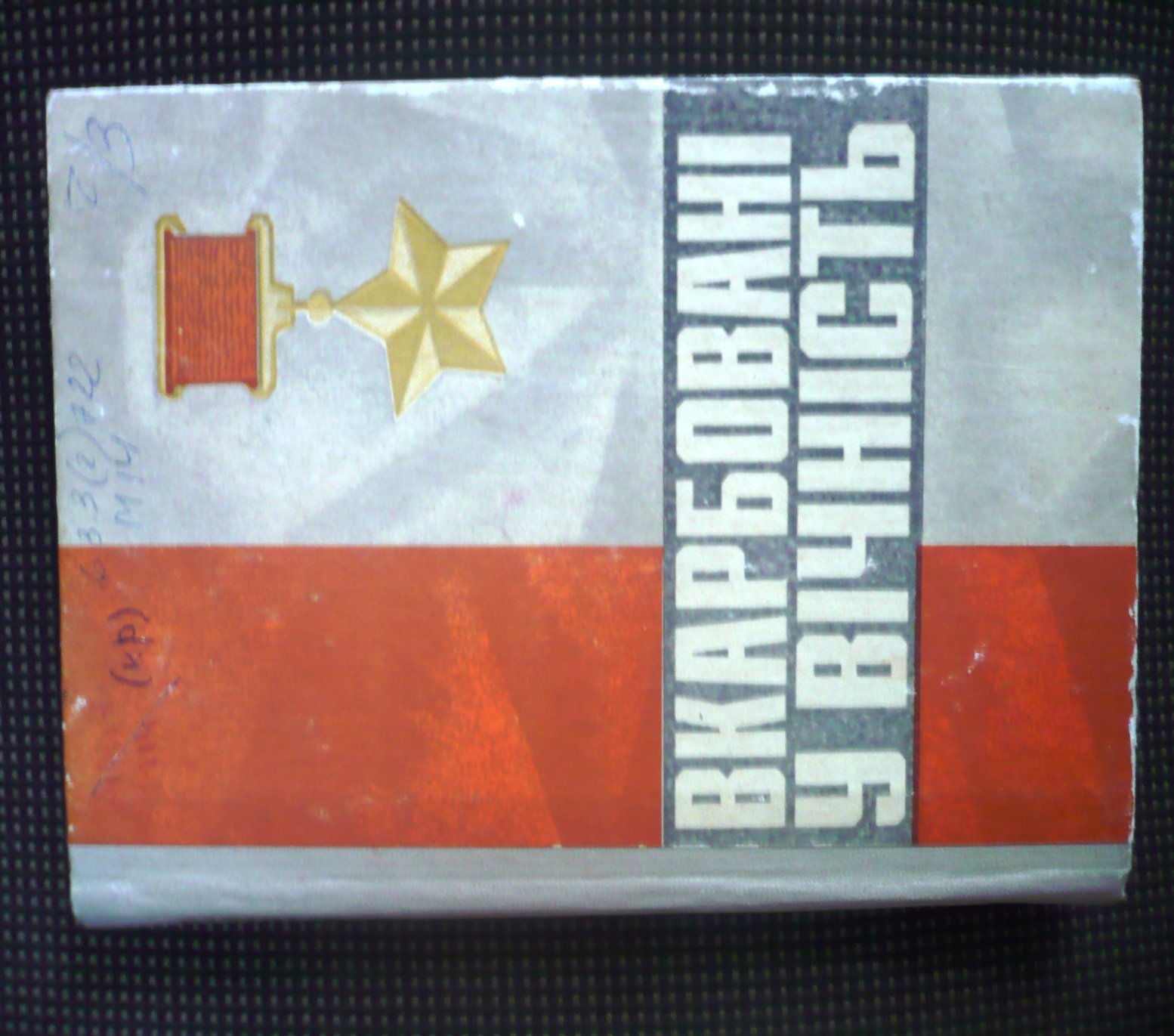 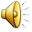 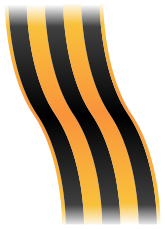 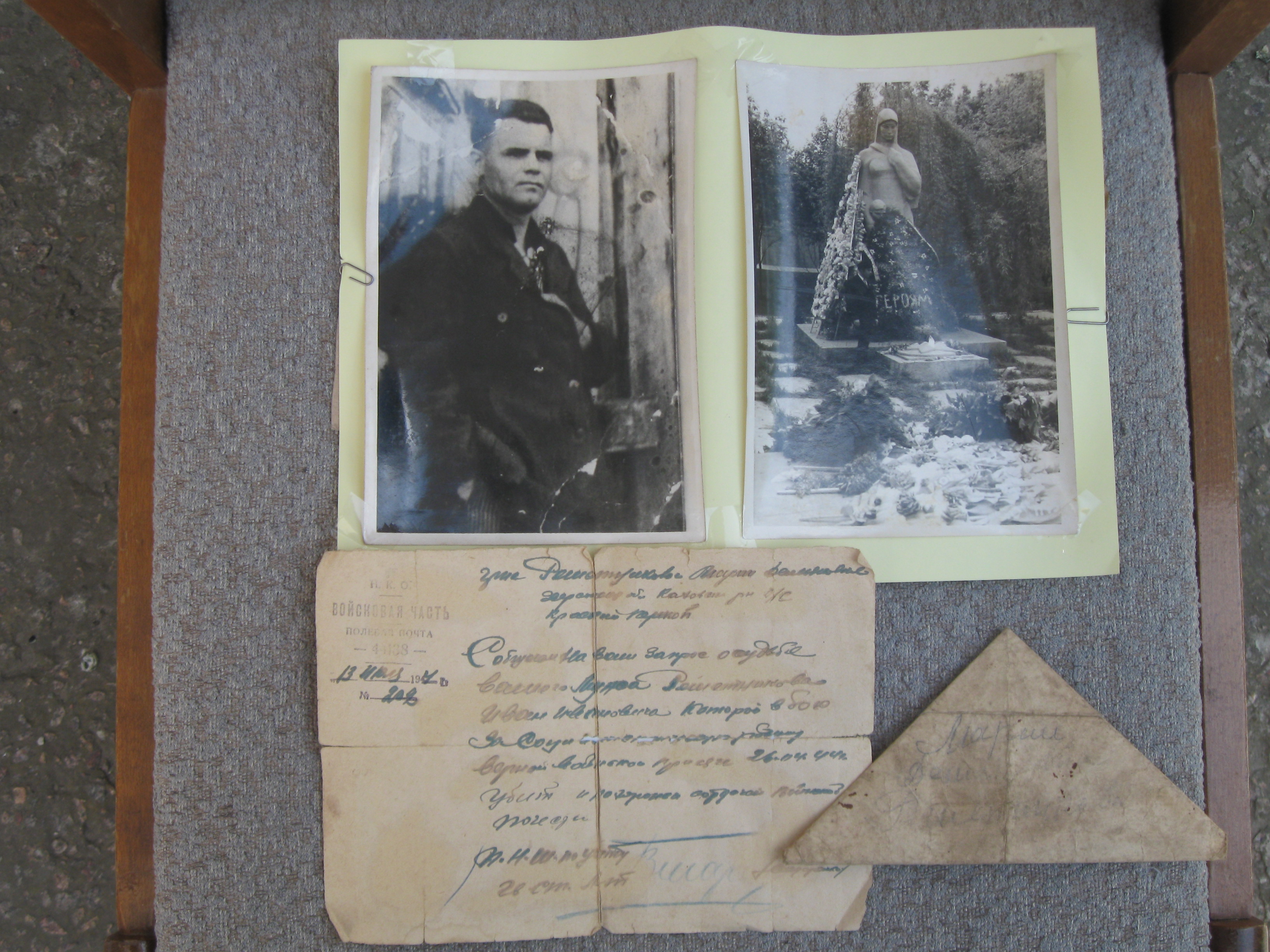 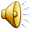 Решетніков Іван Іванович
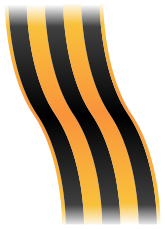 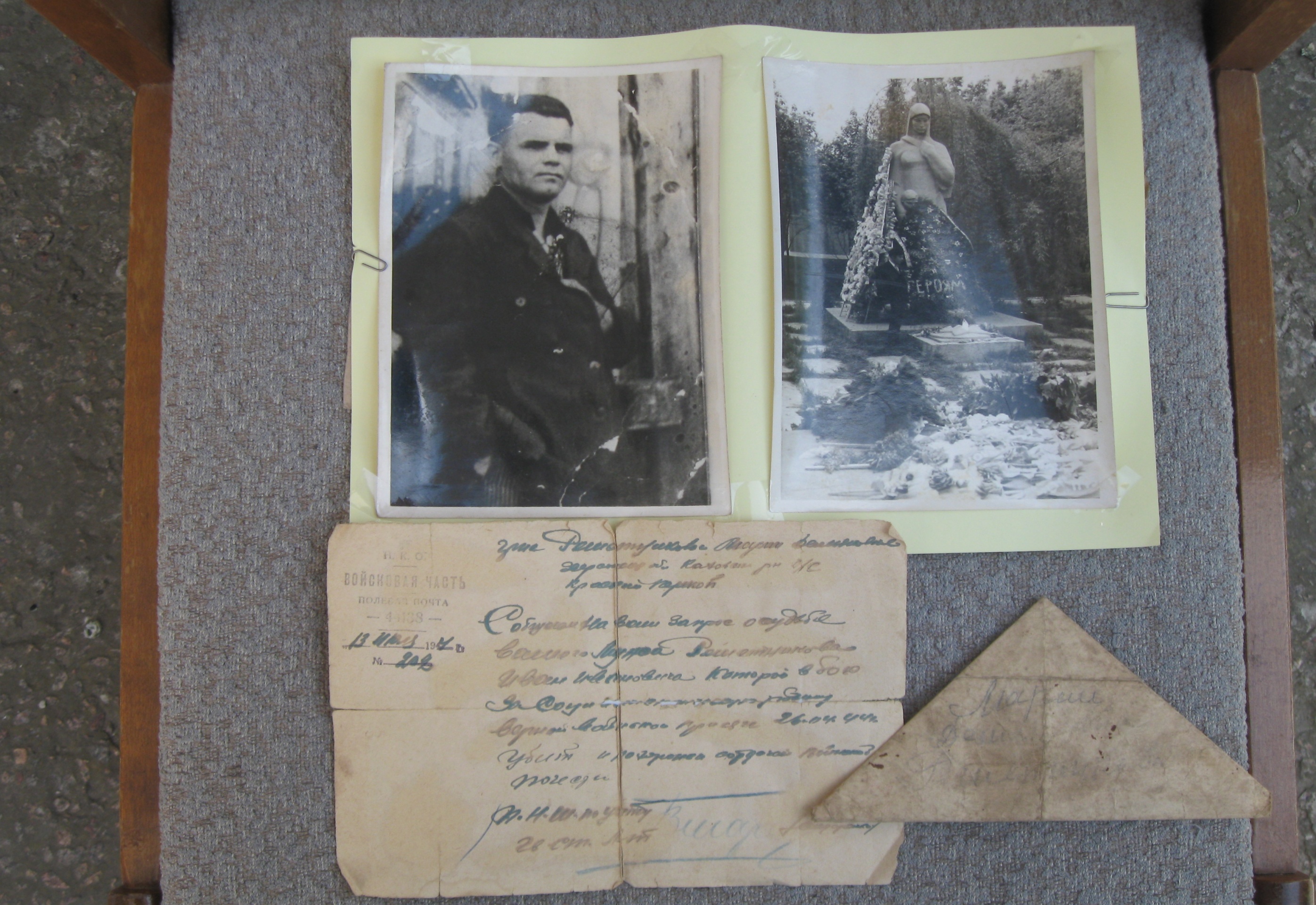 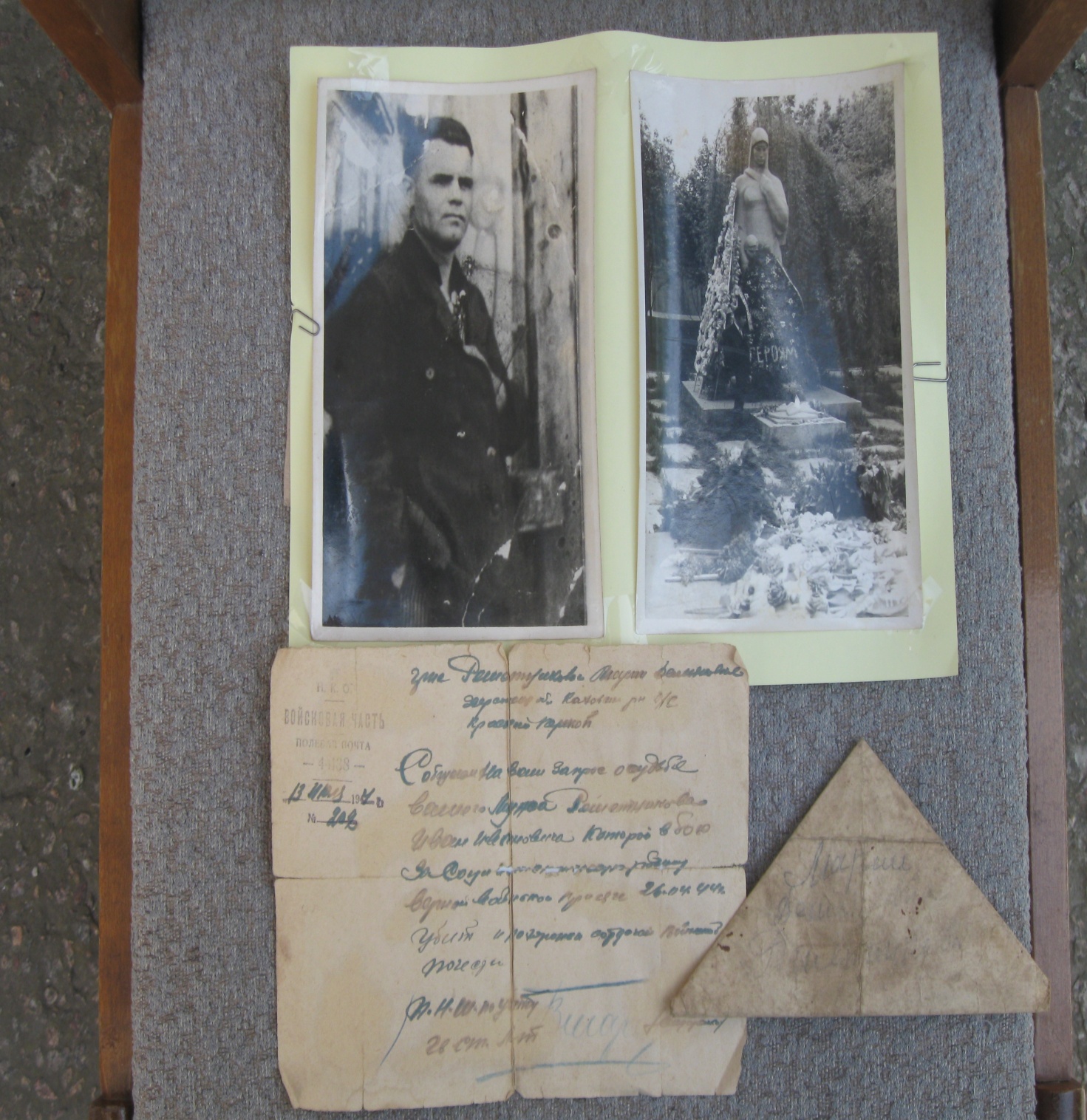 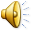 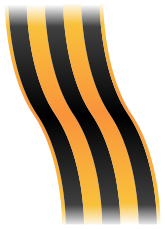 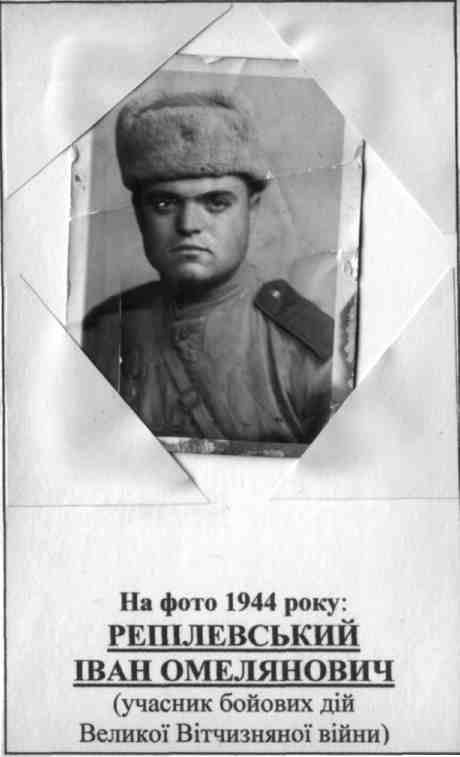 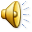 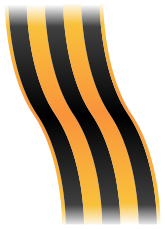 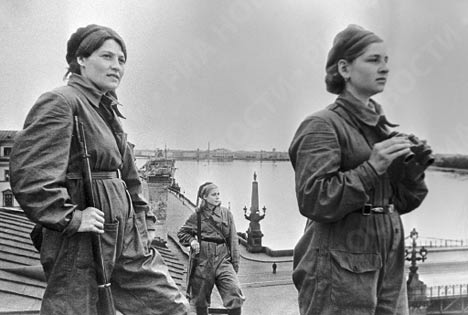 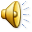 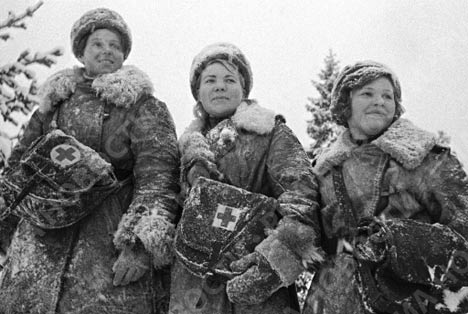 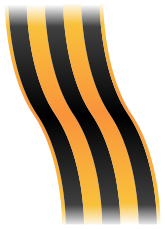 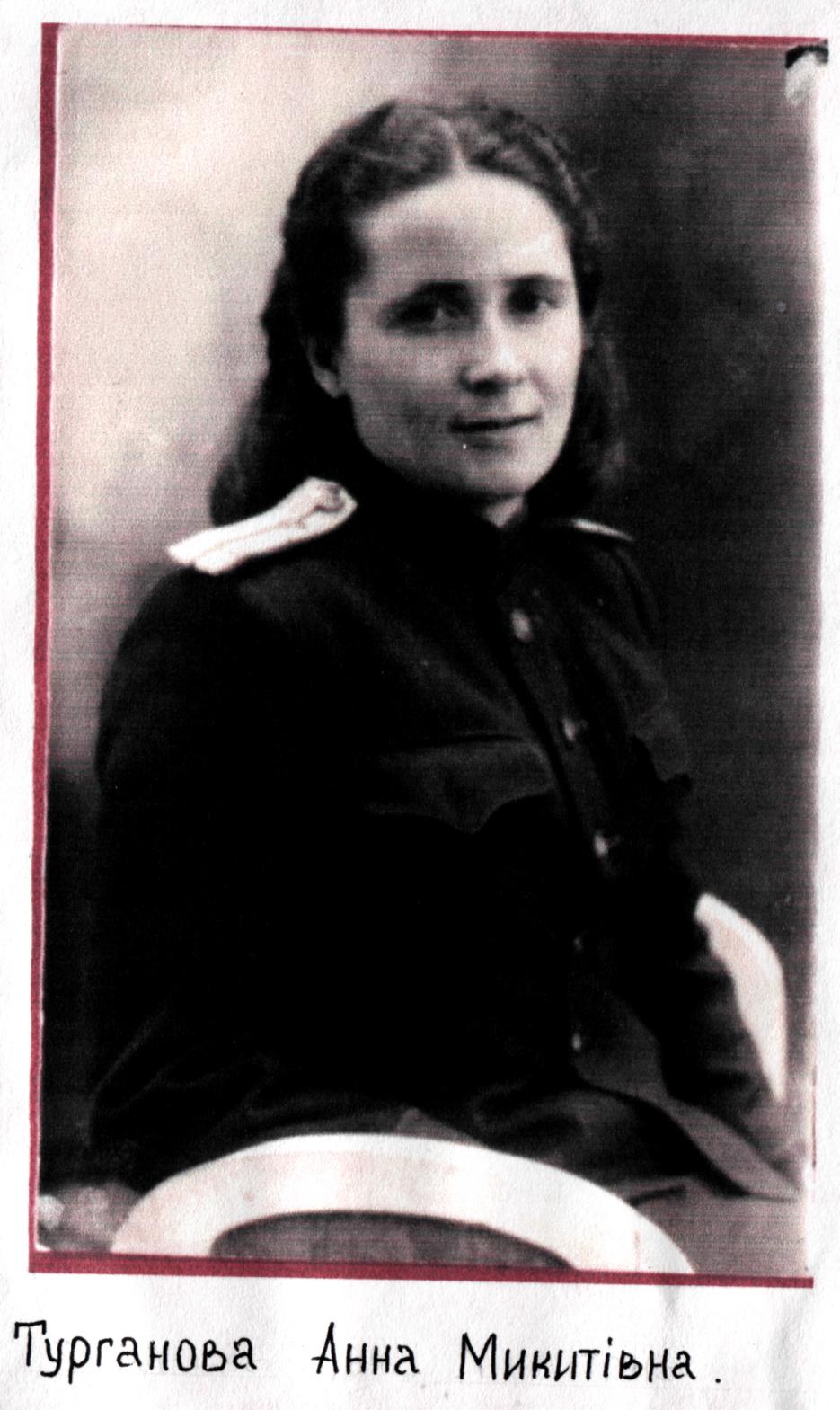 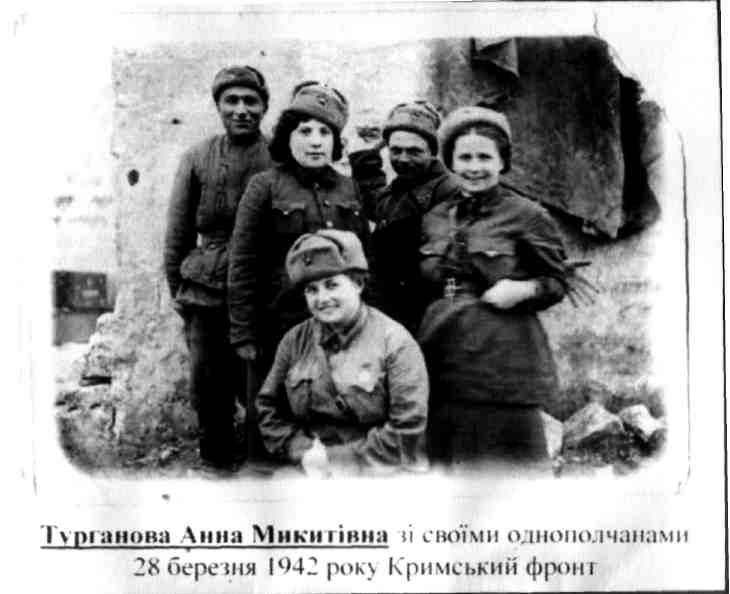 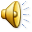 Турганова Ганна Микитівна
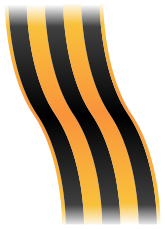 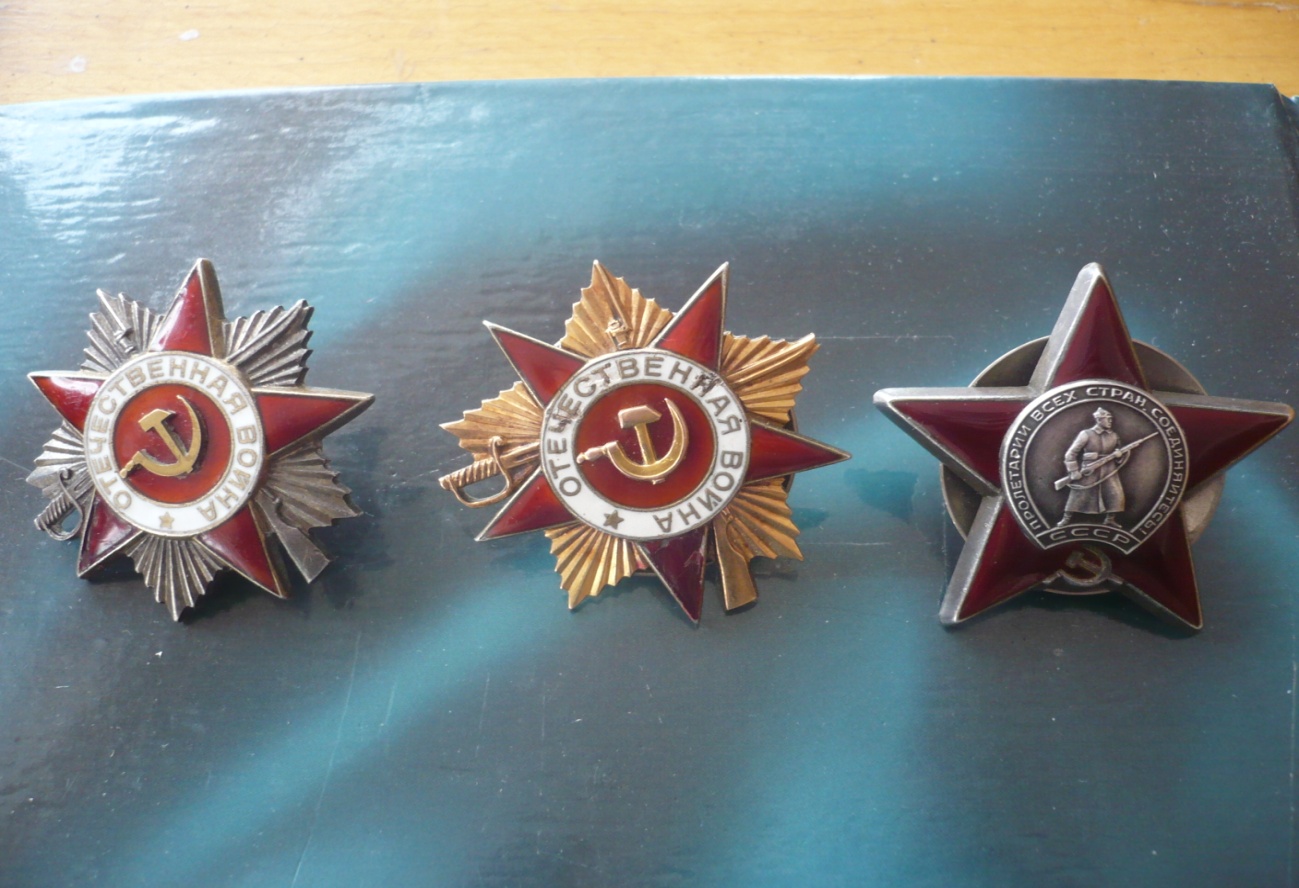 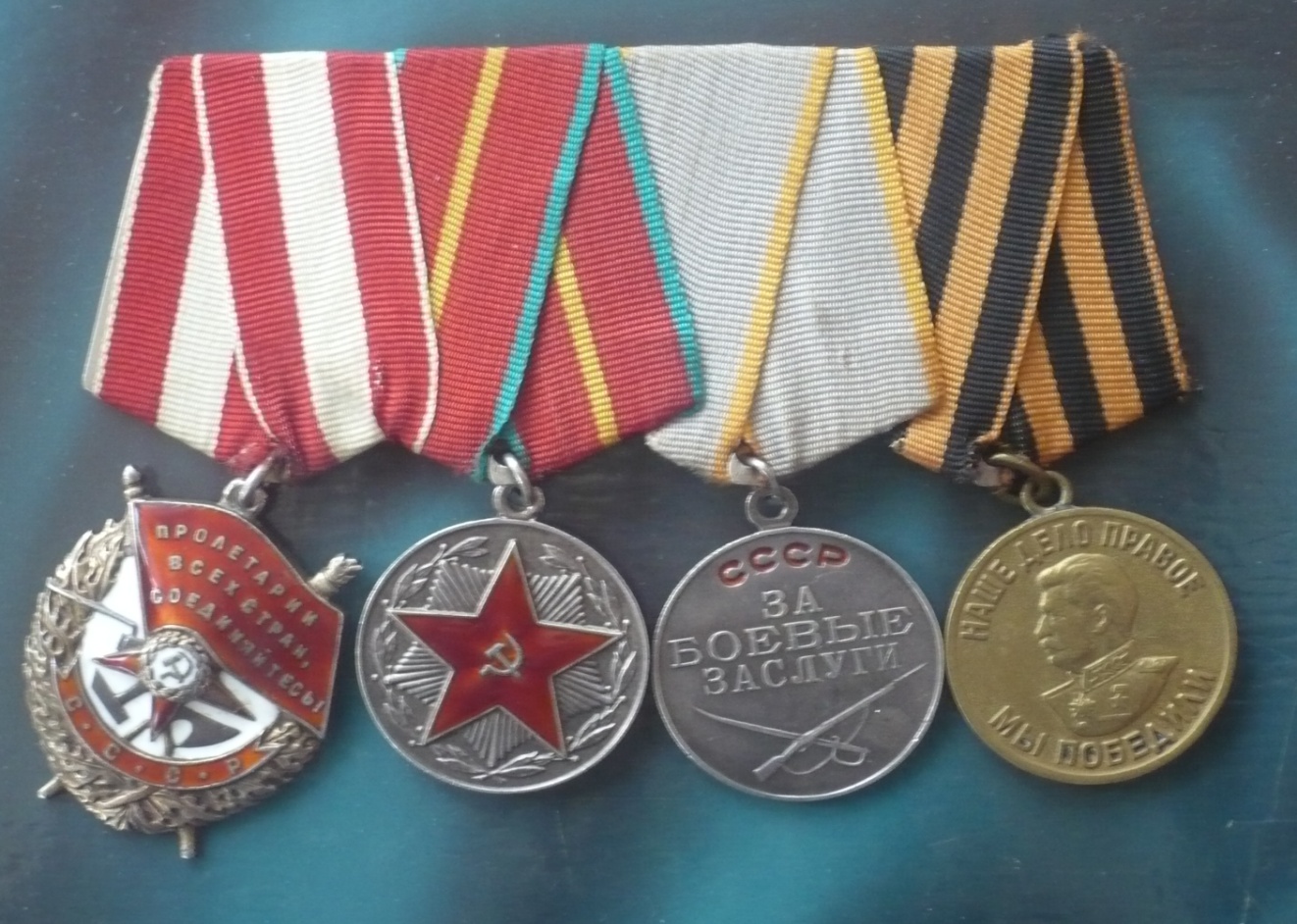 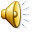 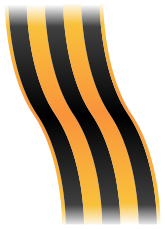 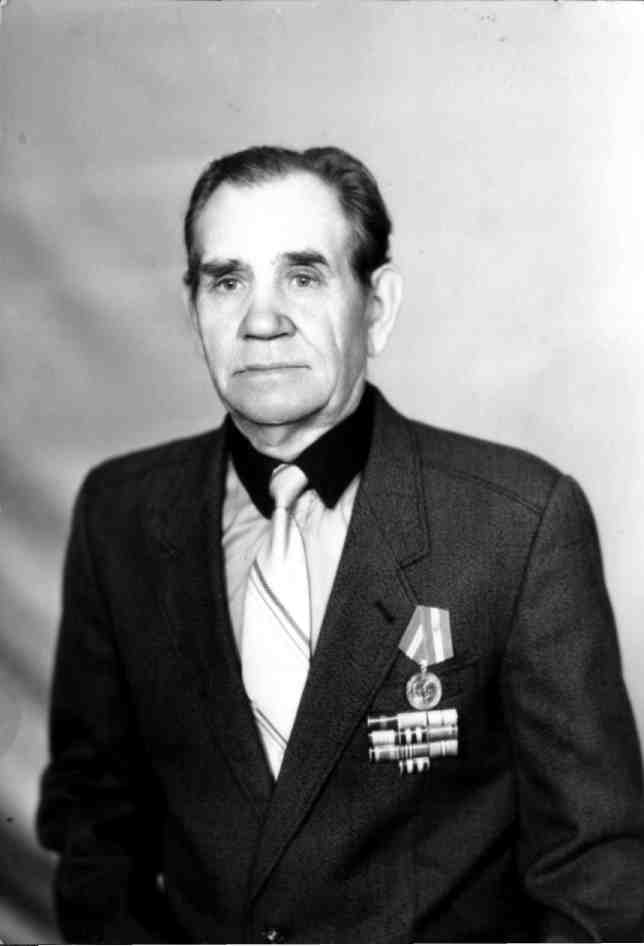 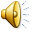 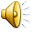 Тімофеєв Олександр Петрович
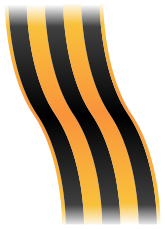 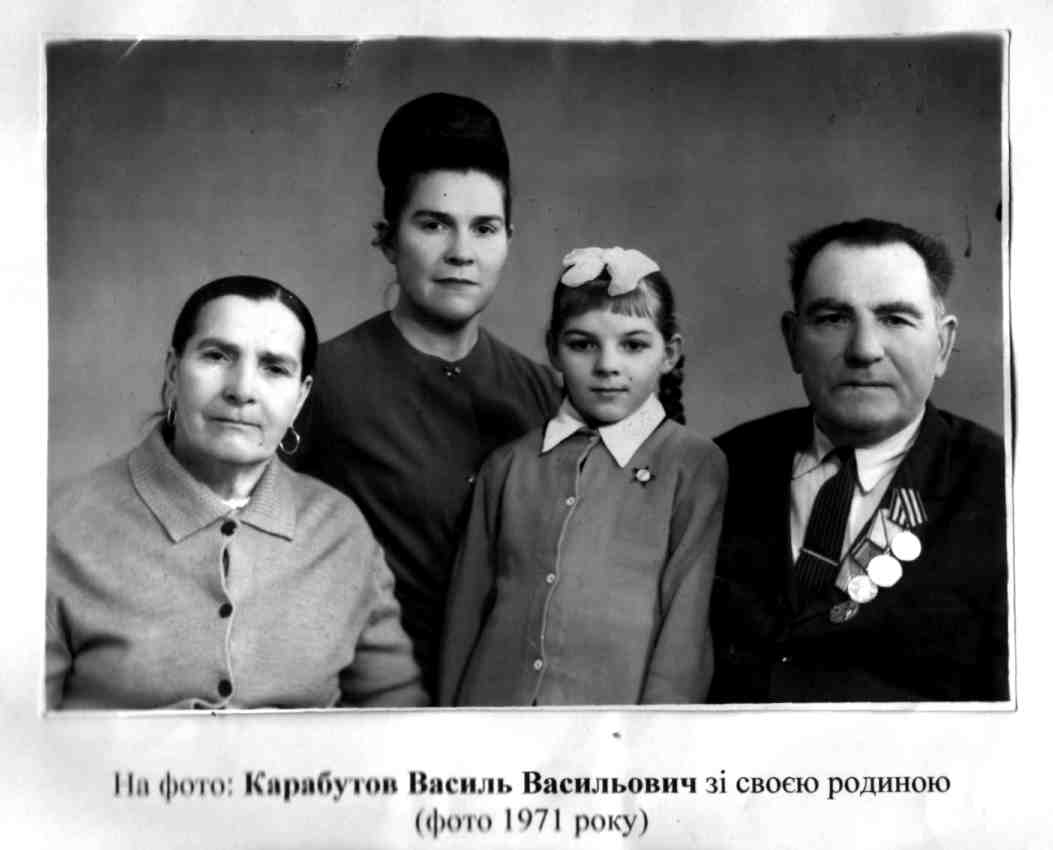 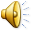 Карабутов Василь Васильович
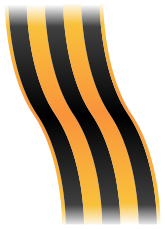 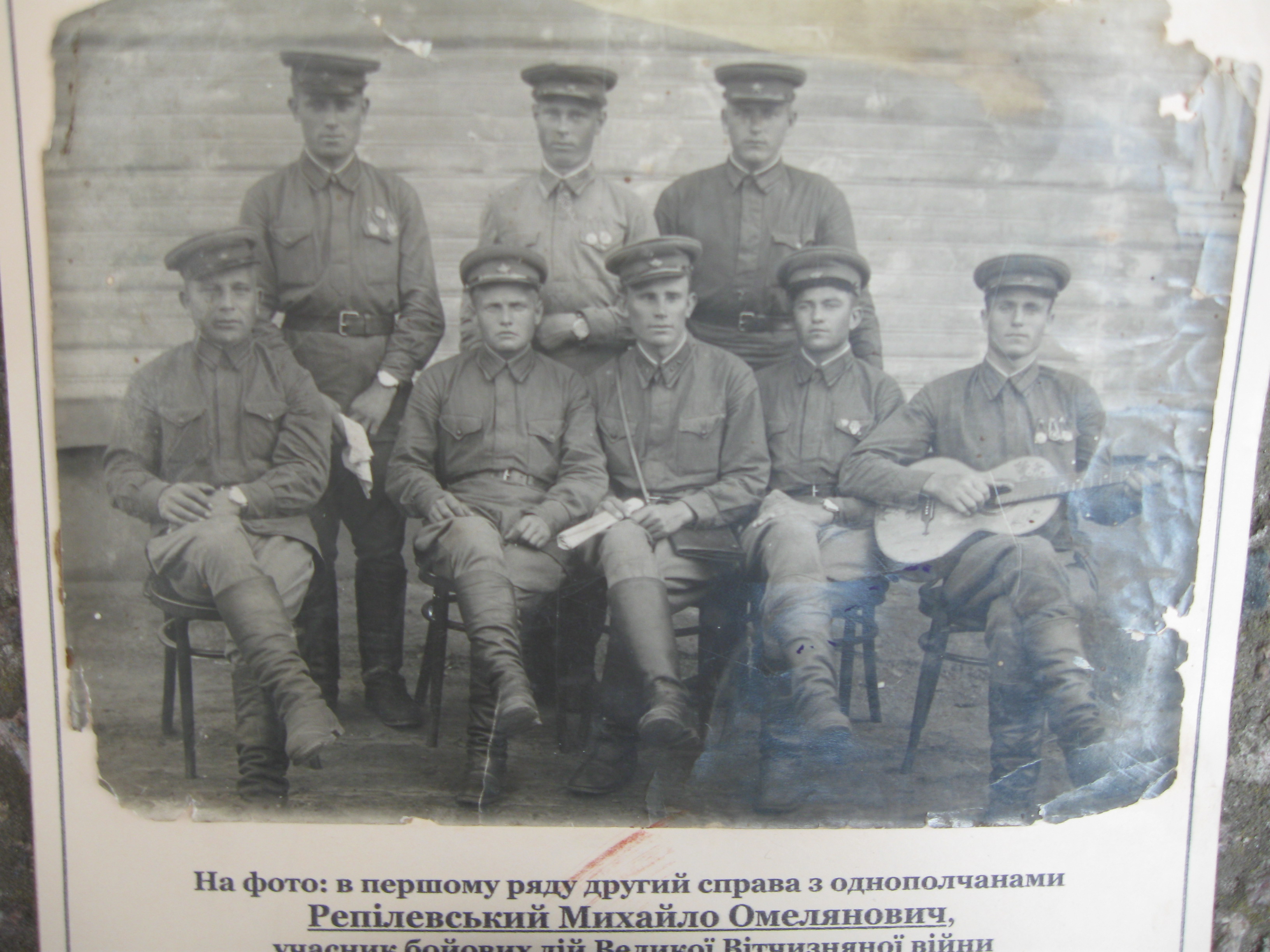 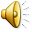 Репілевський Михайло Омелянович
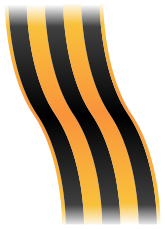 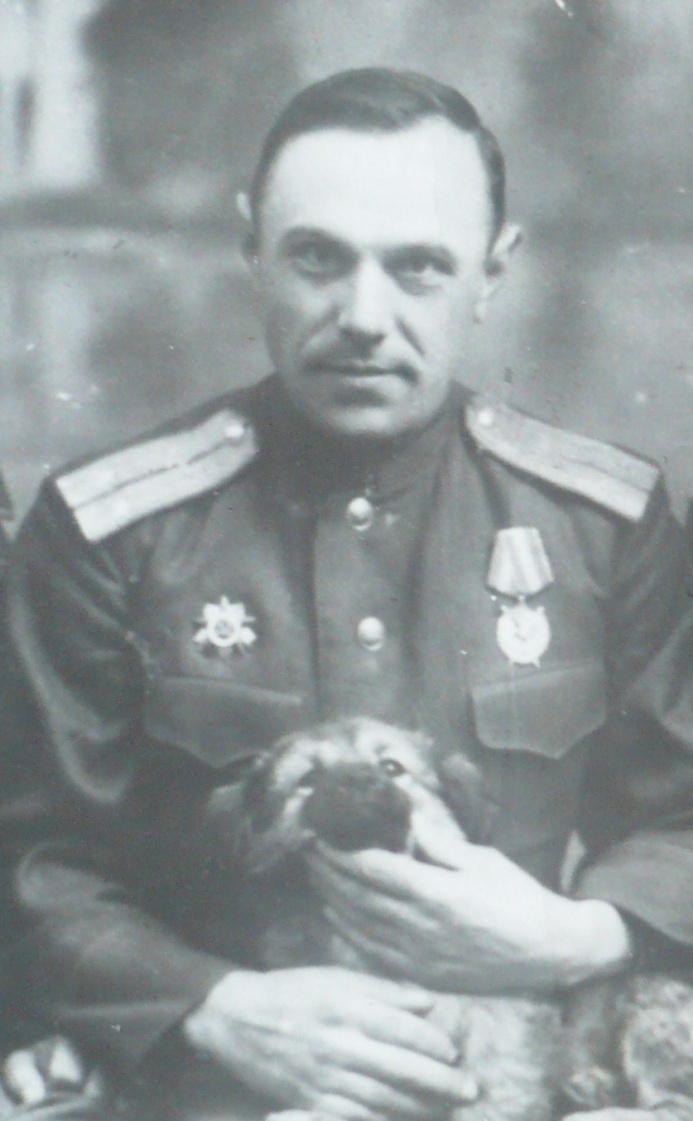 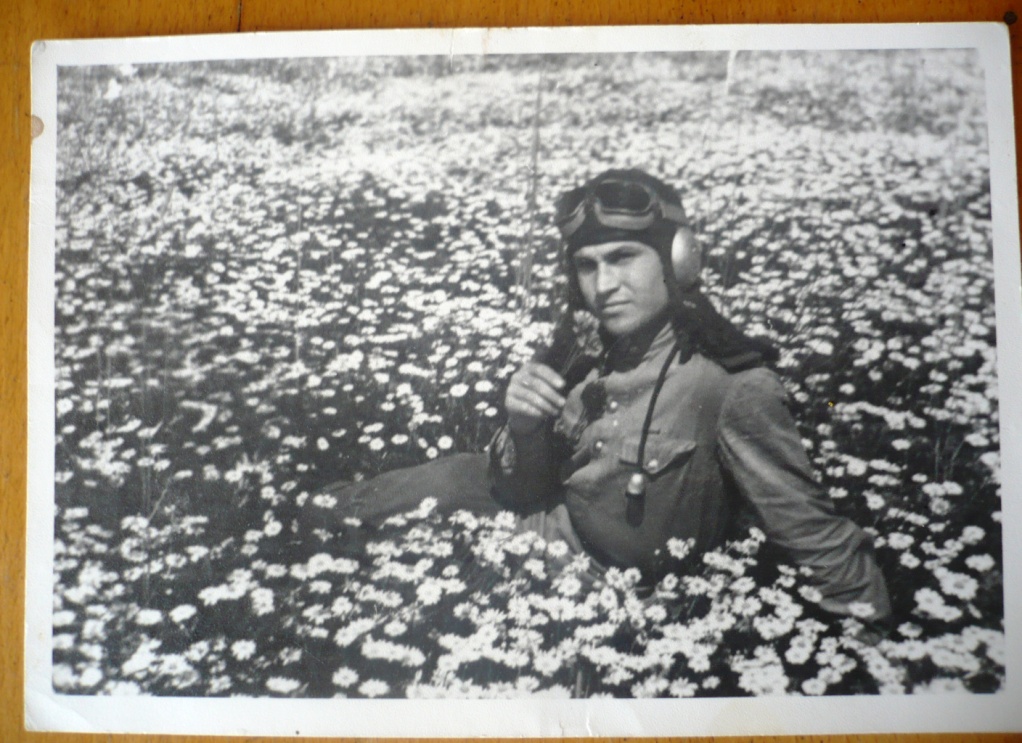 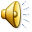 Приступа  Федір Сергійович
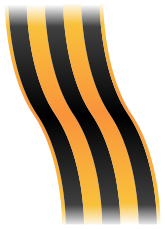 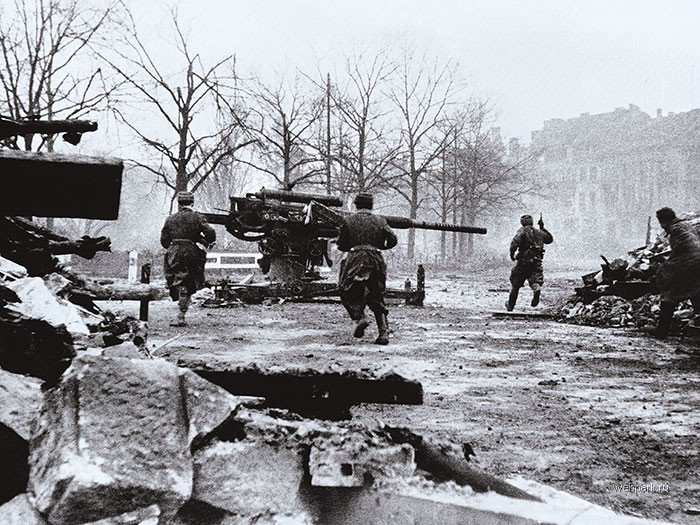 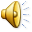 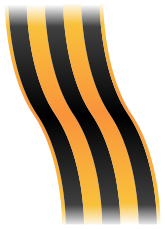 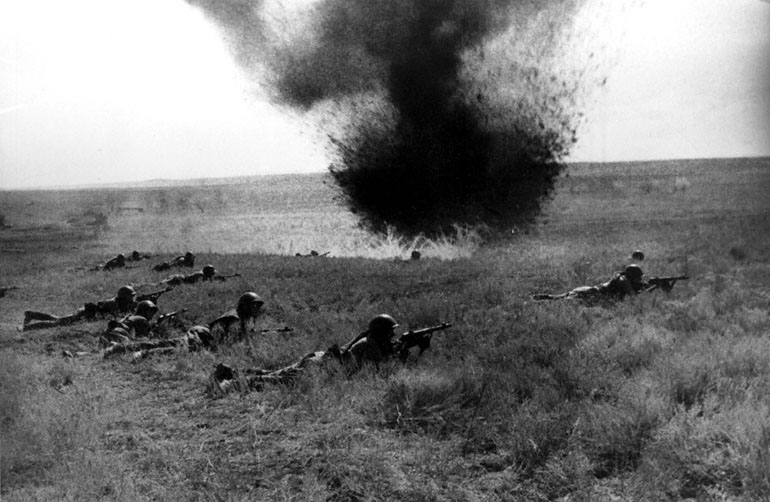 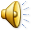 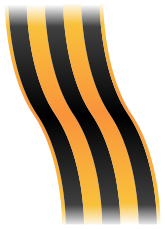 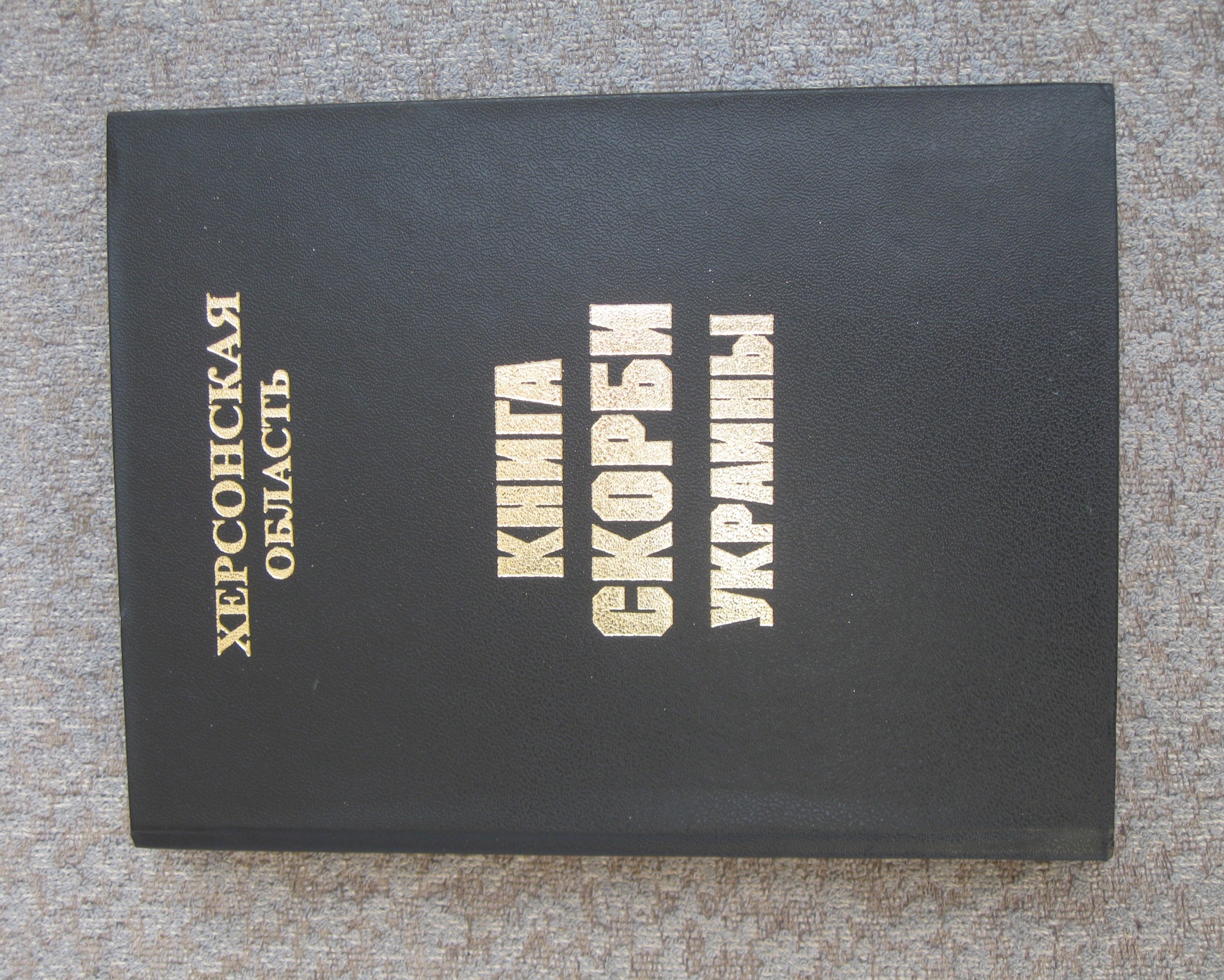 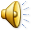 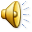 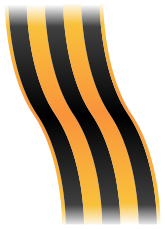 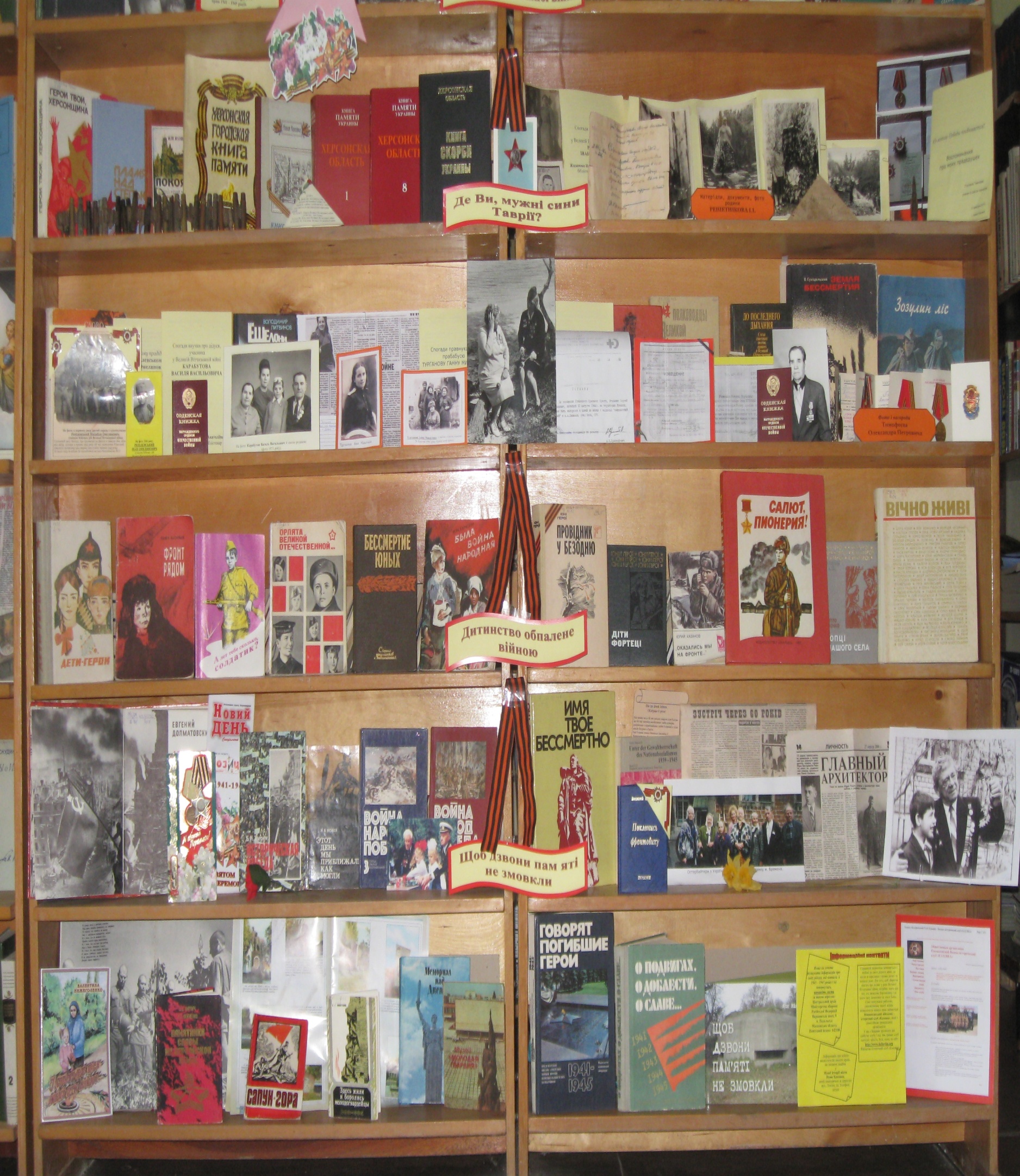 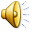 Дитинство, обпалене
війною
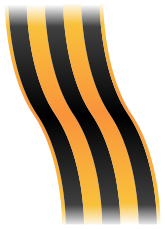 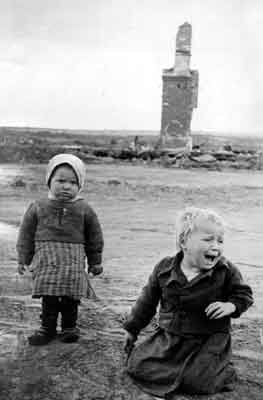 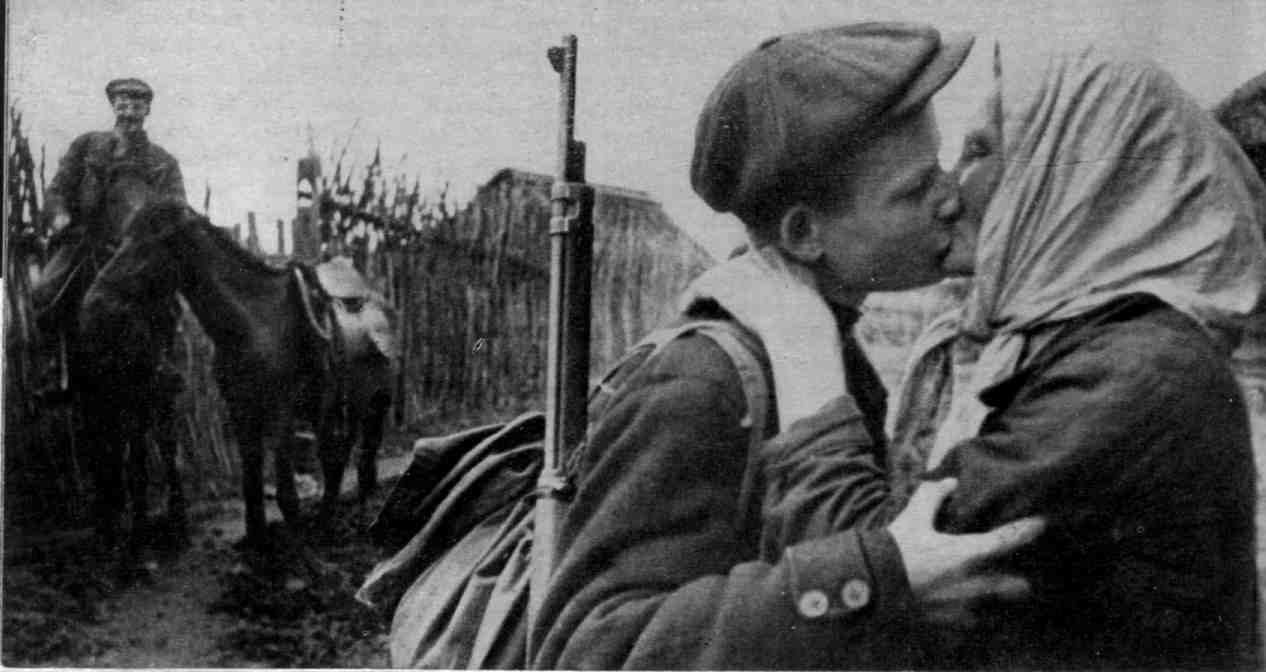 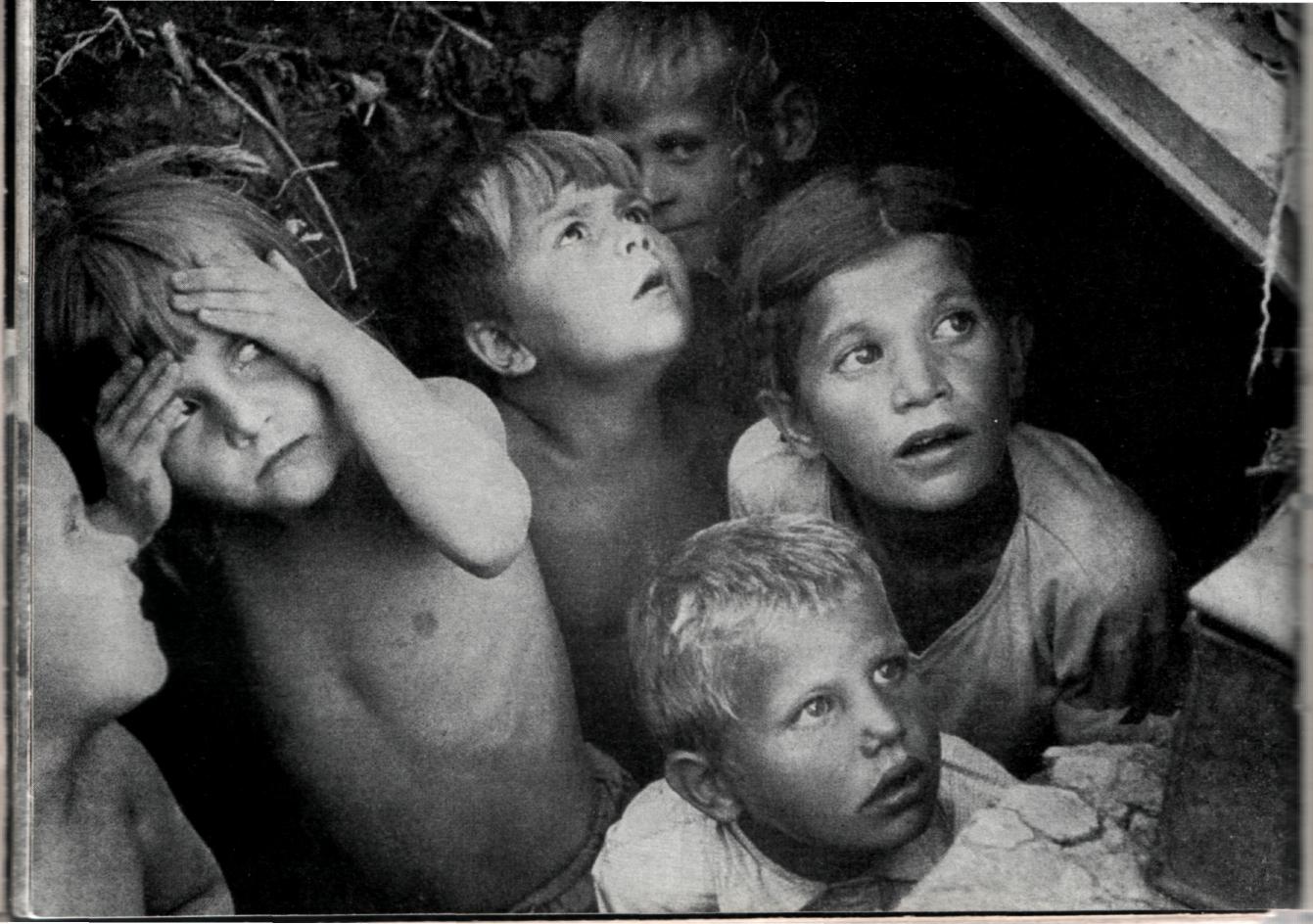 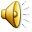 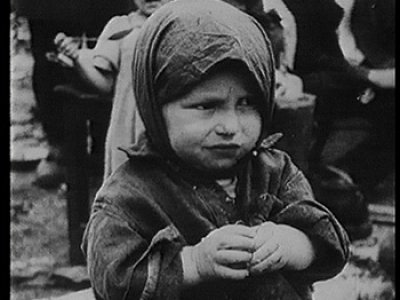 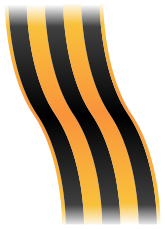 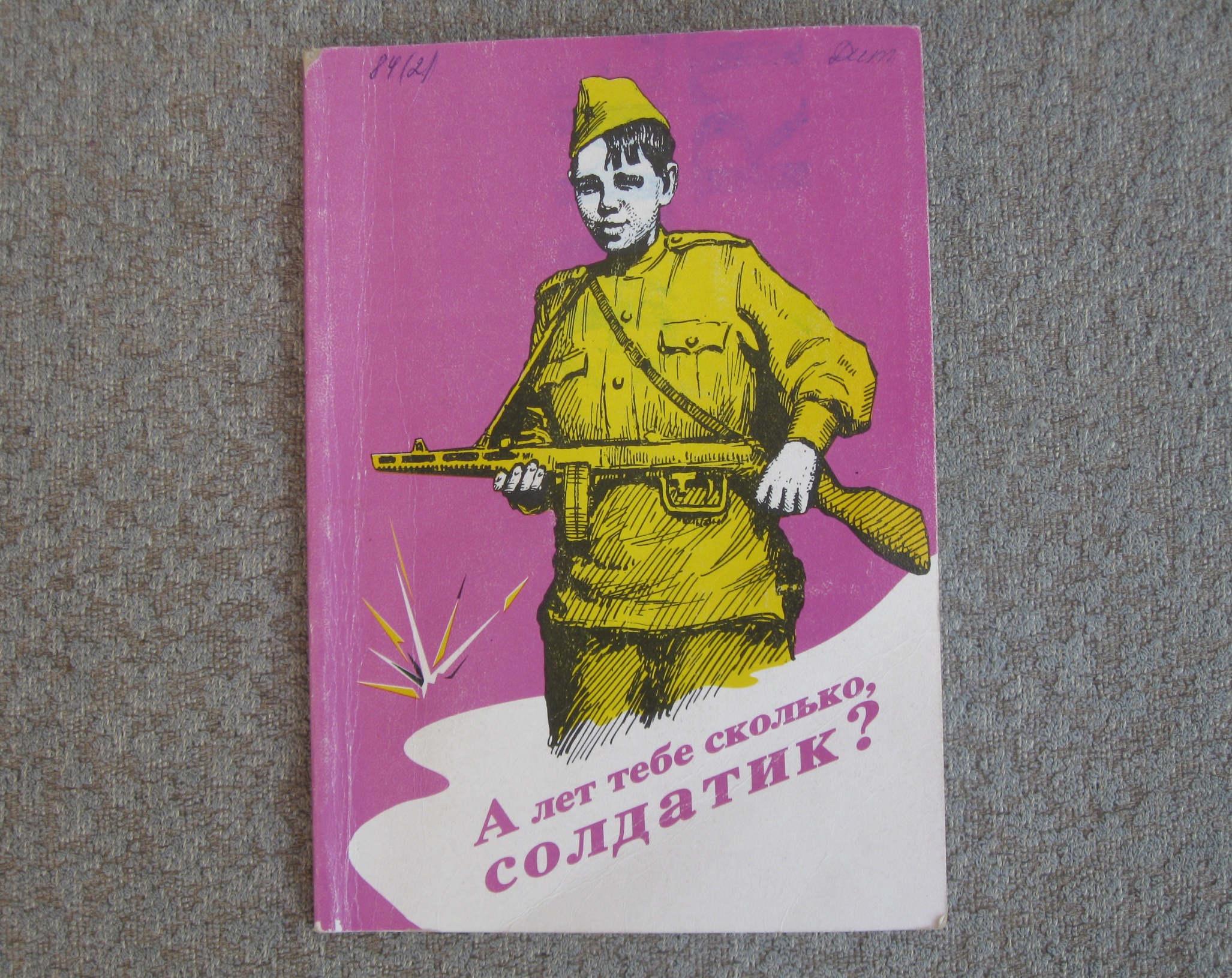 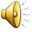 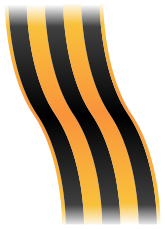 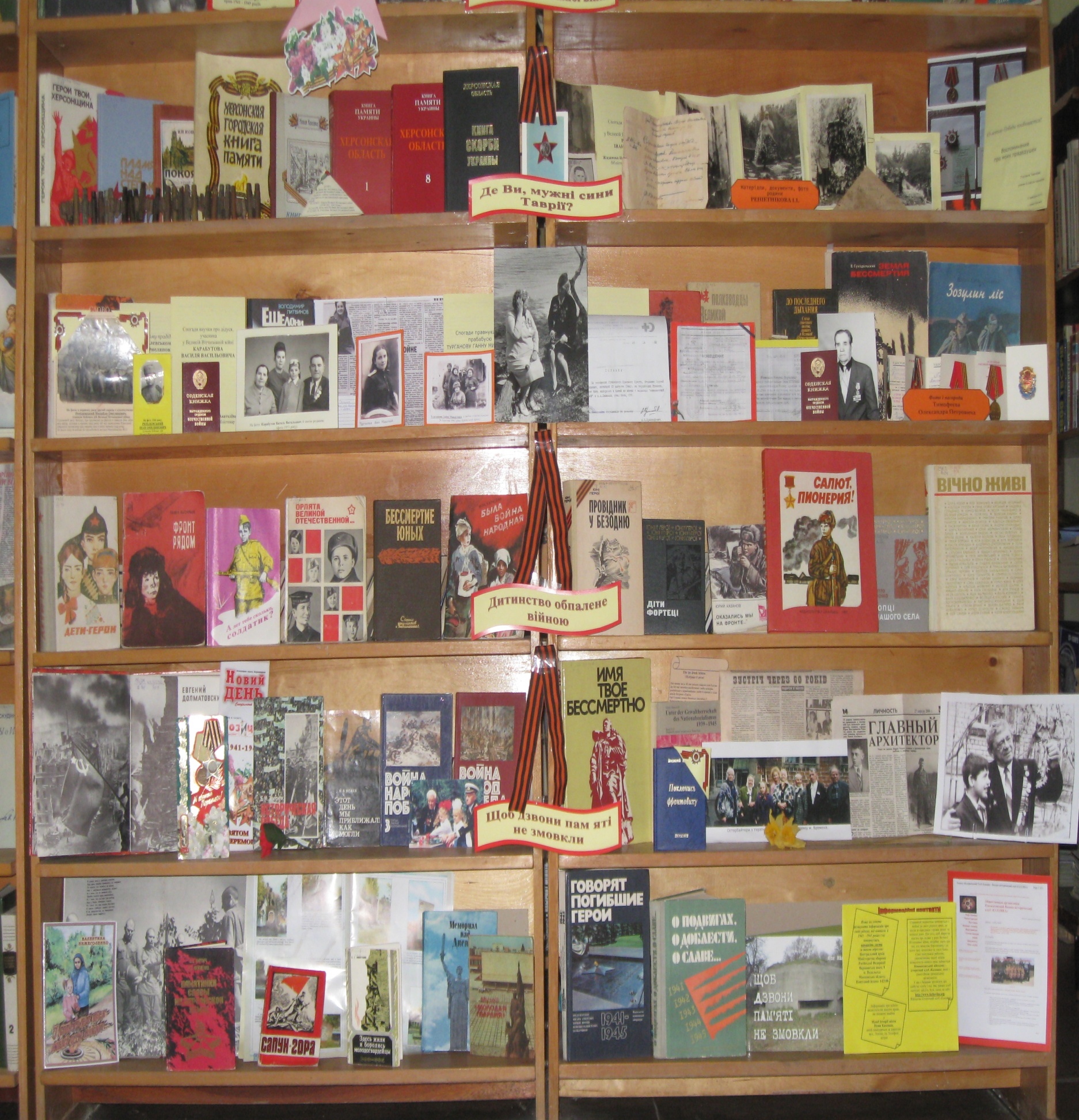 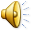 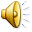 Щоб дзвони пам’яті
не змовкли
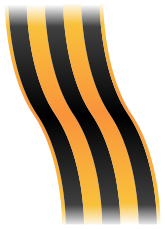 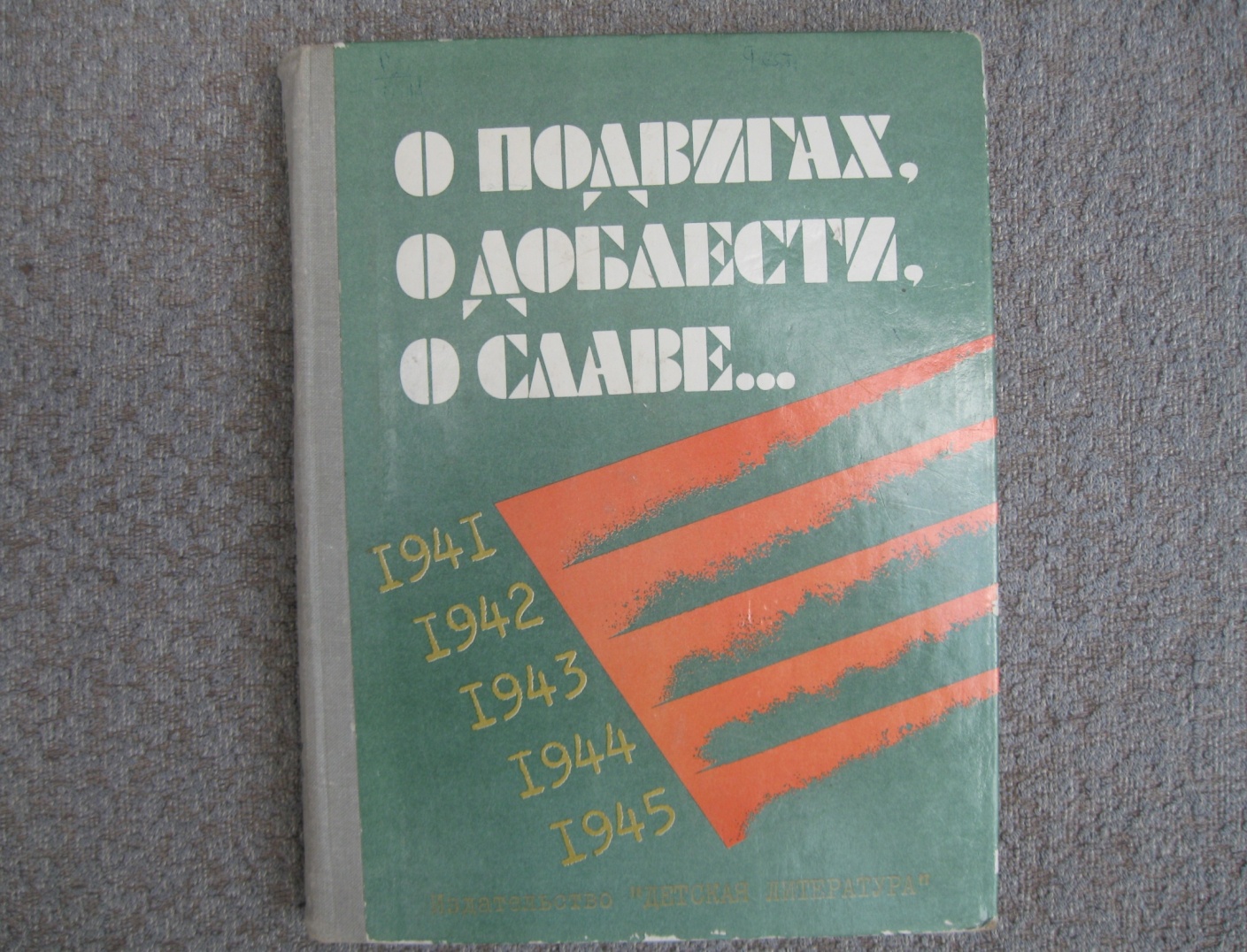 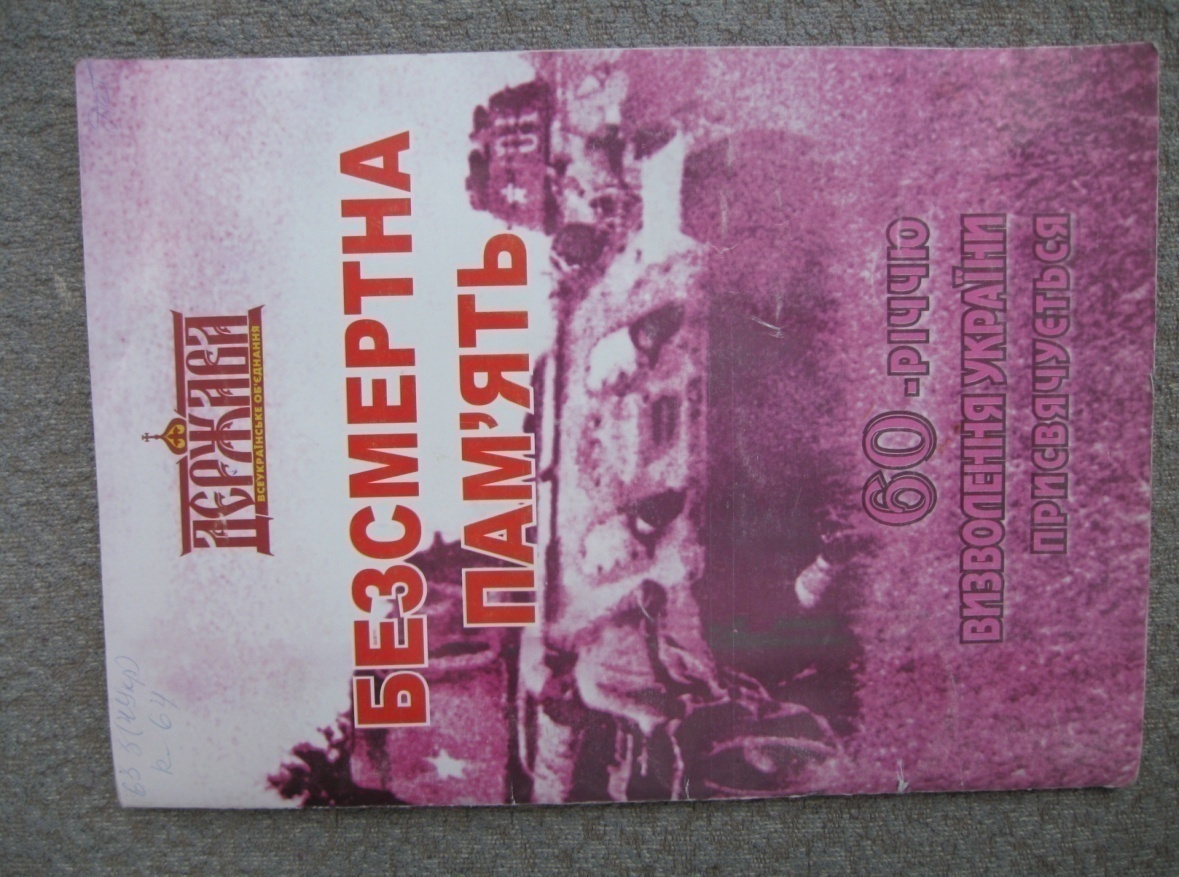 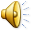 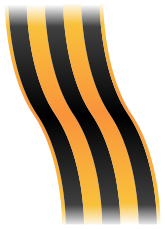 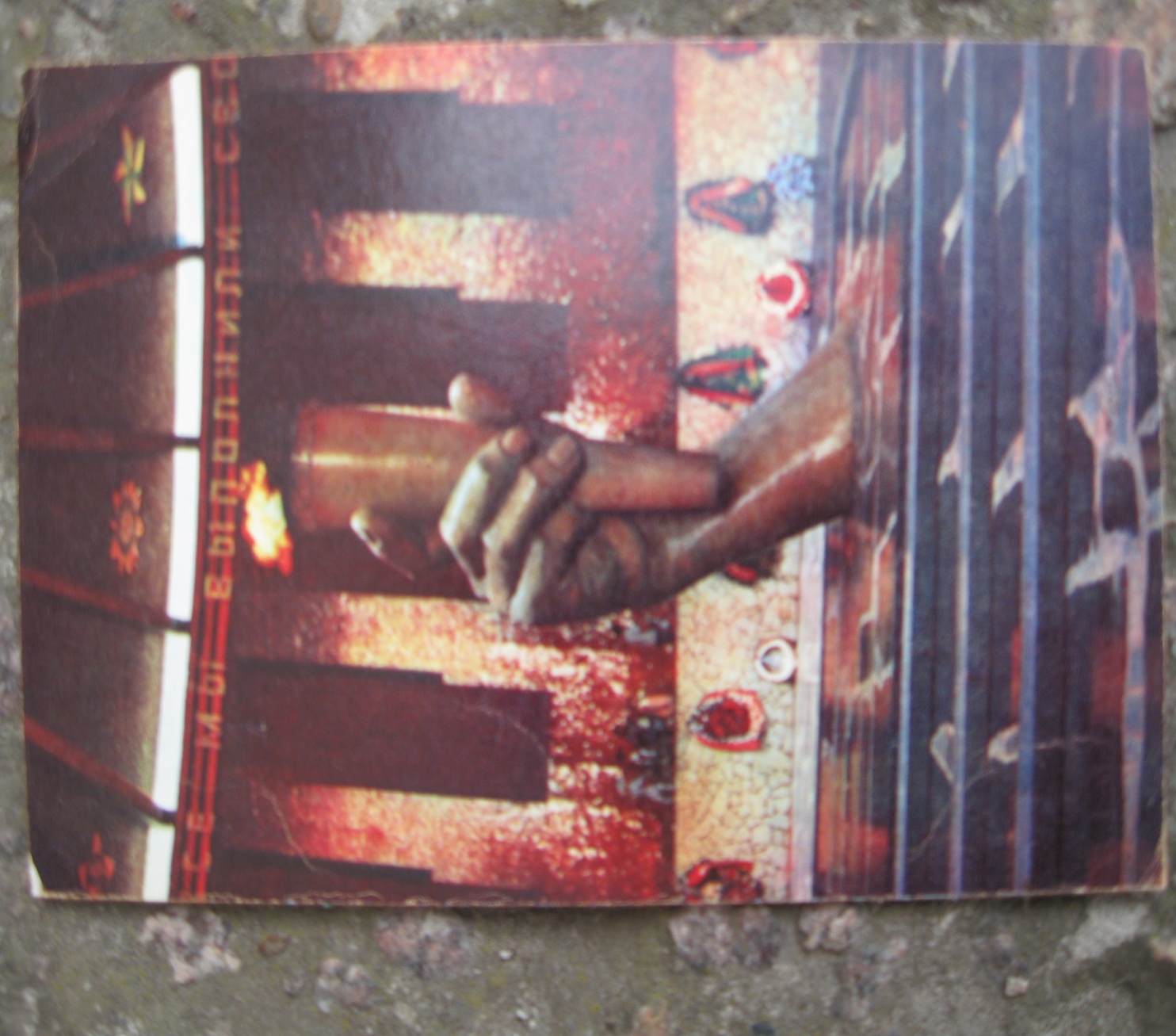 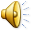 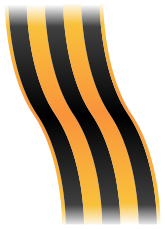 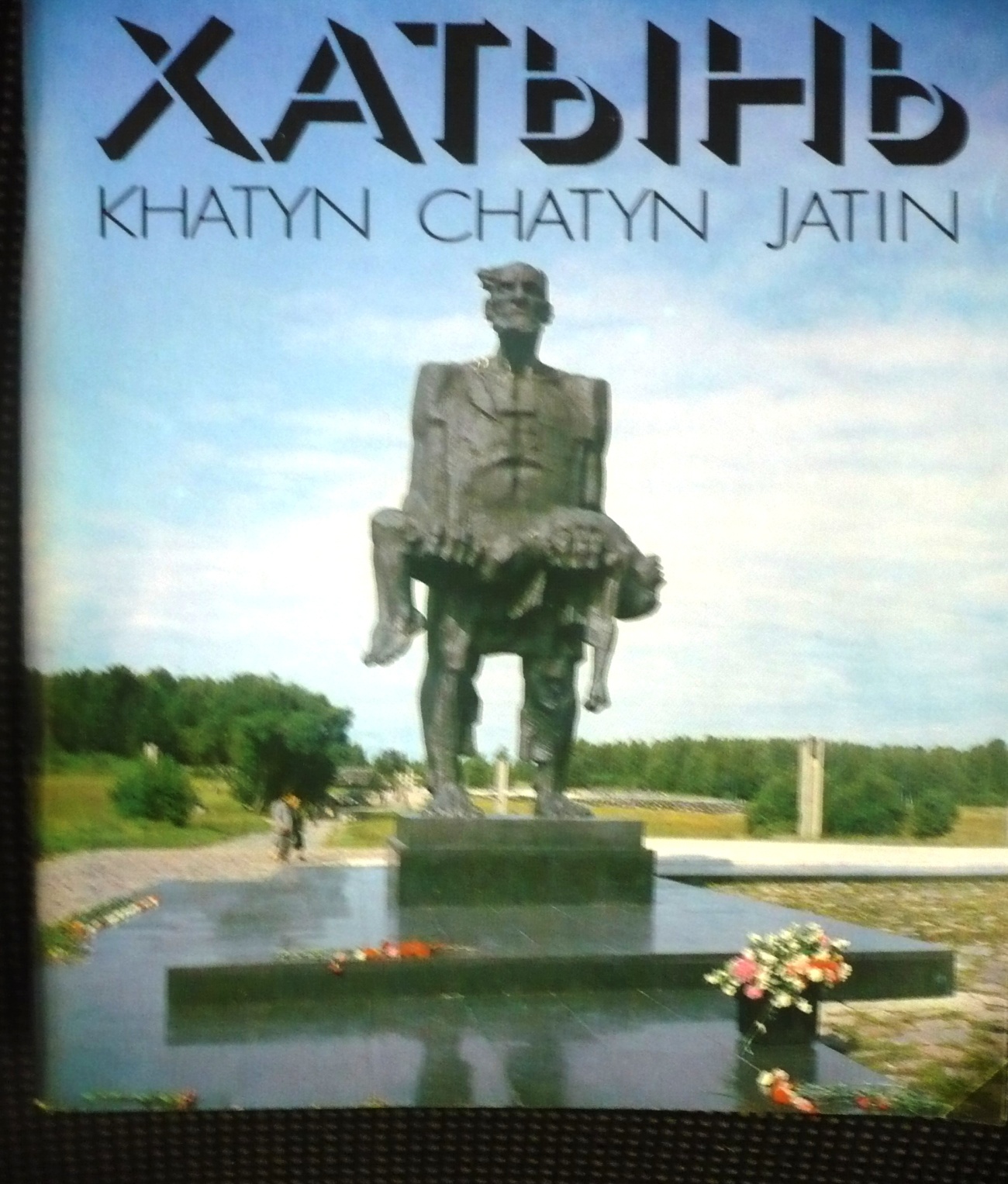 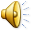 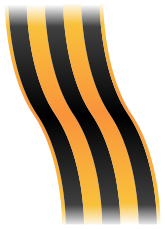 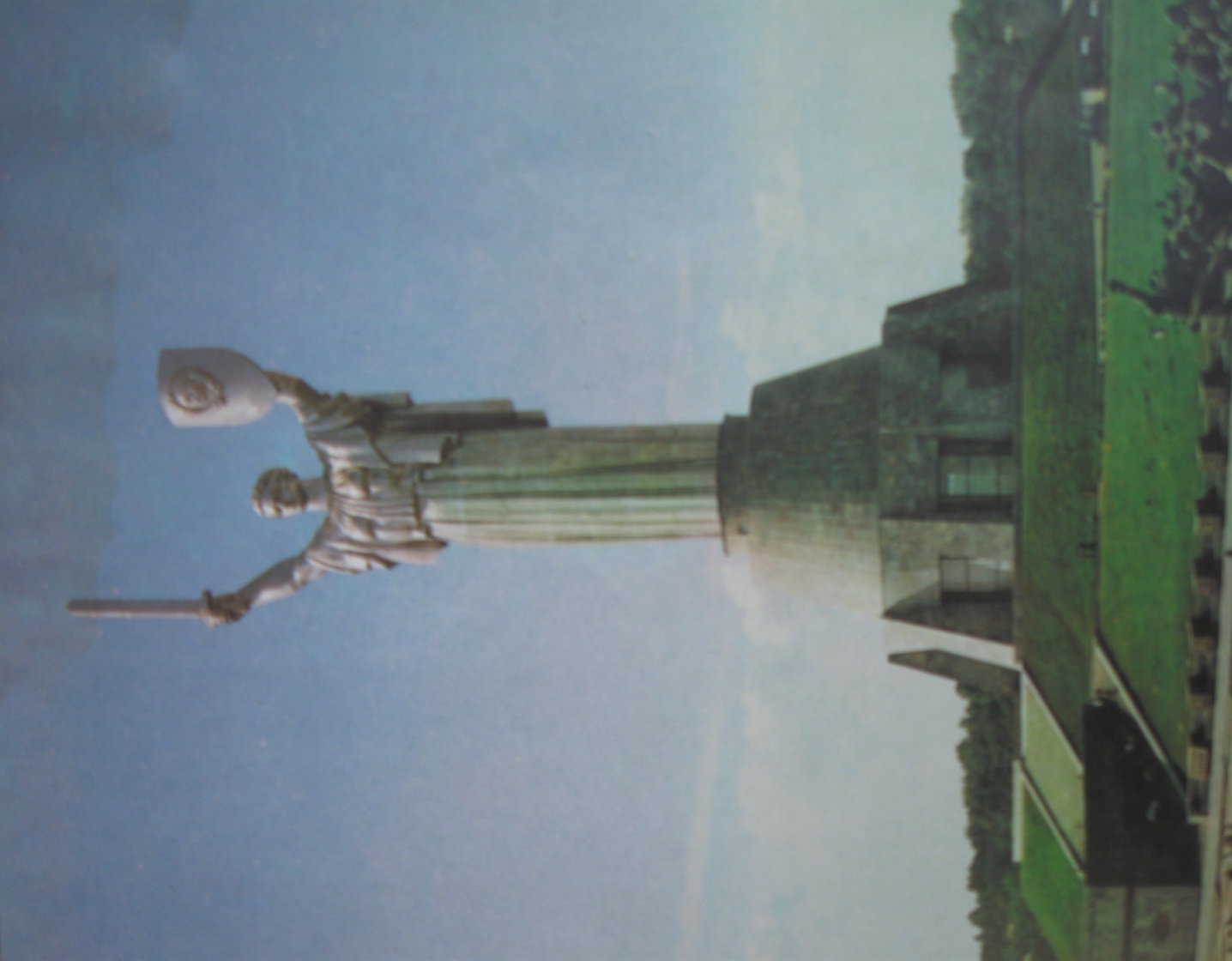 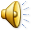 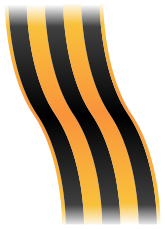 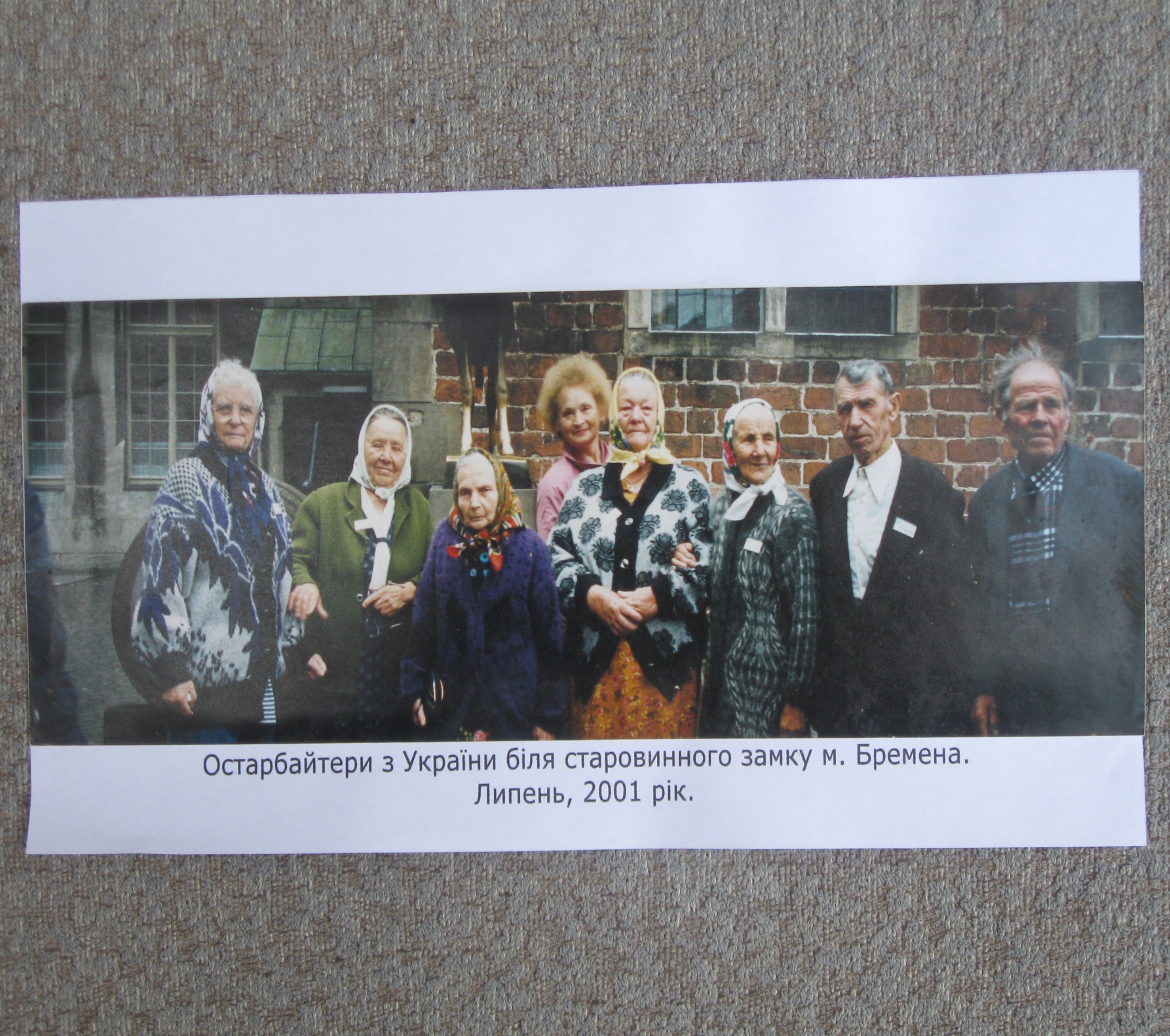 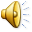 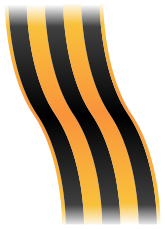 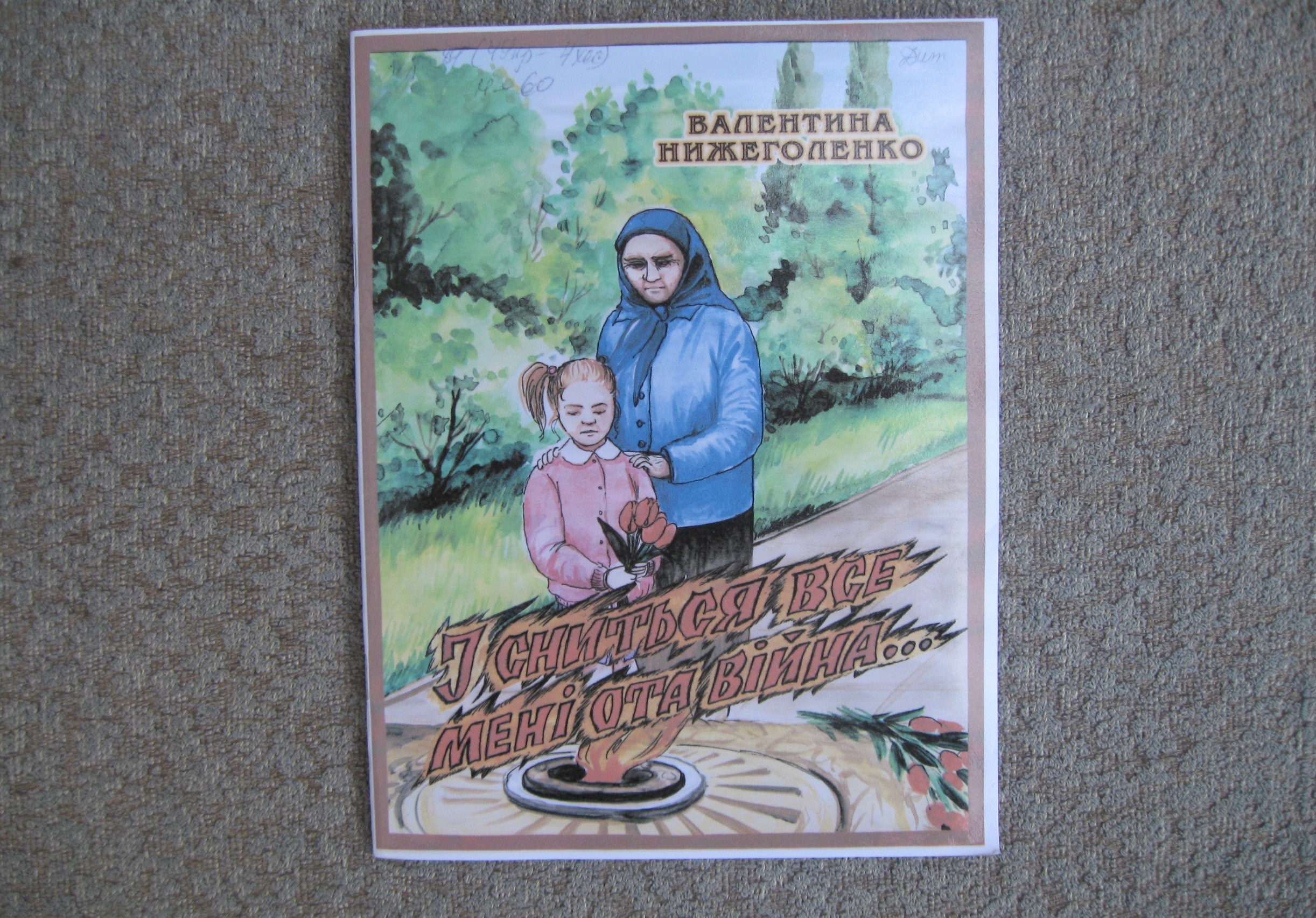 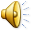 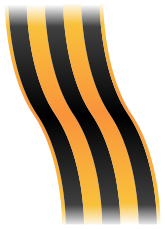 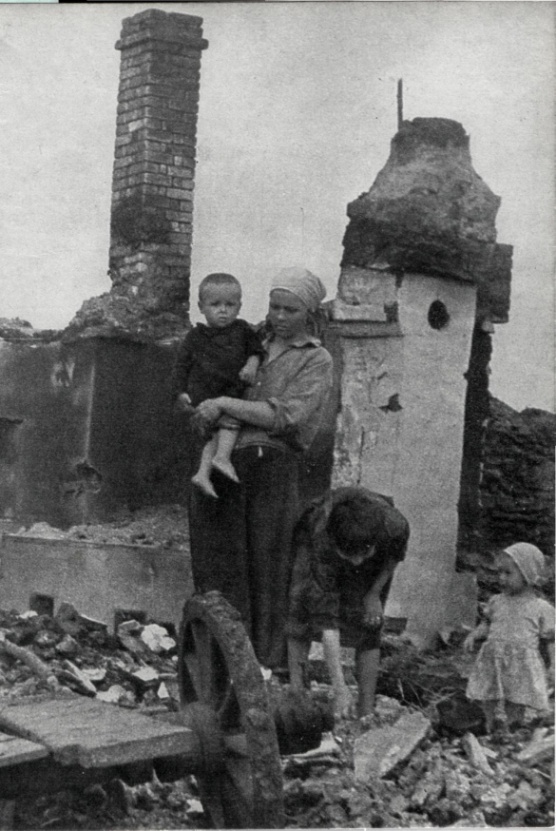 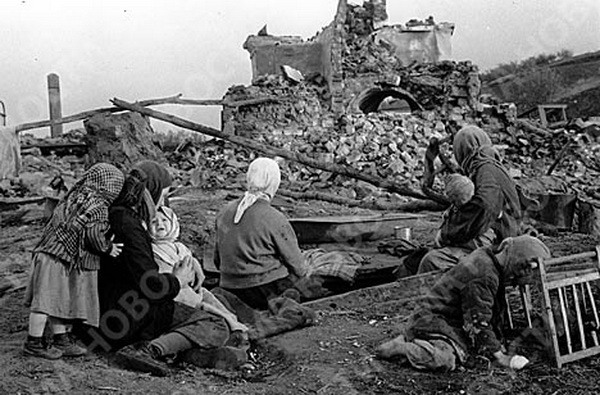 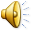 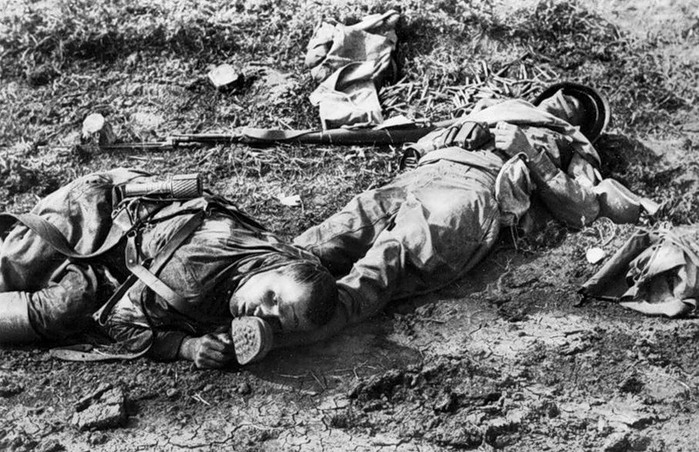 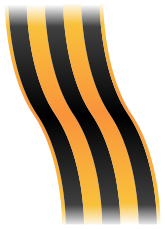 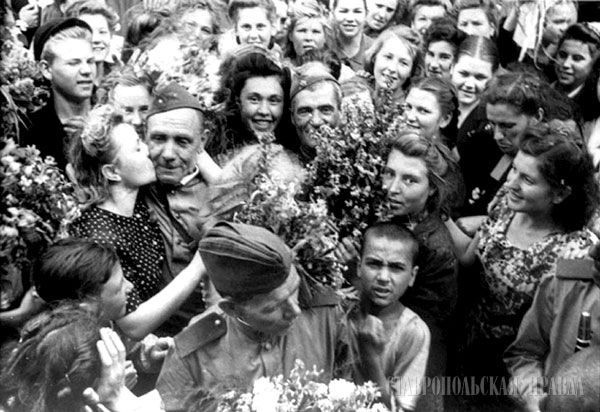 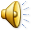 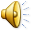 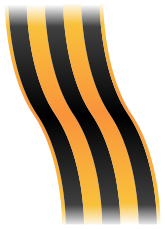 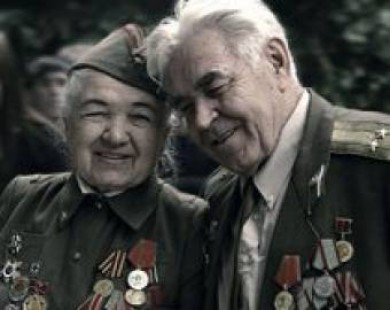 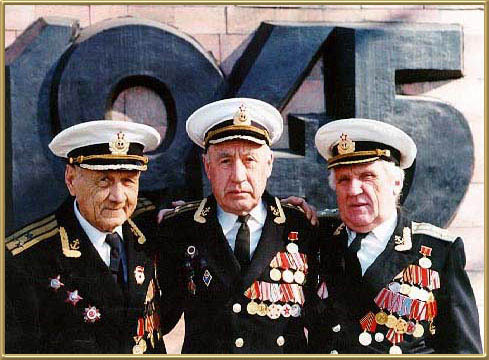 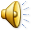 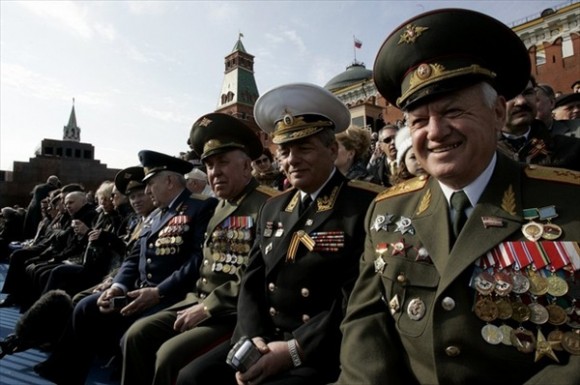 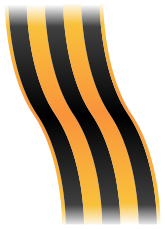 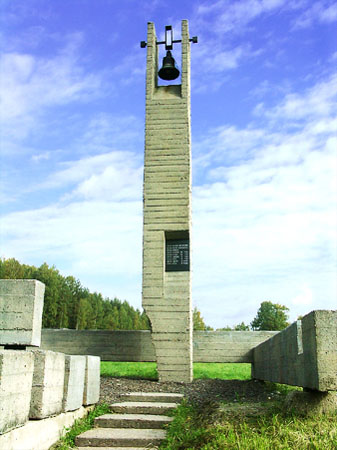 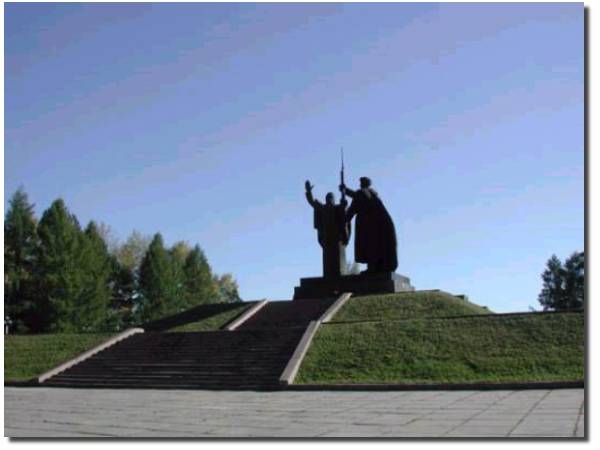 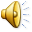 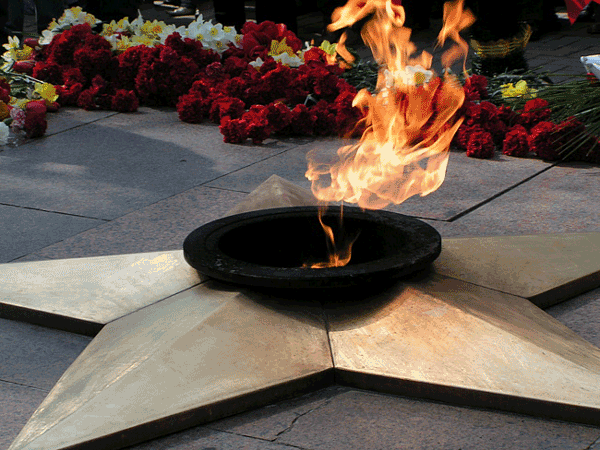 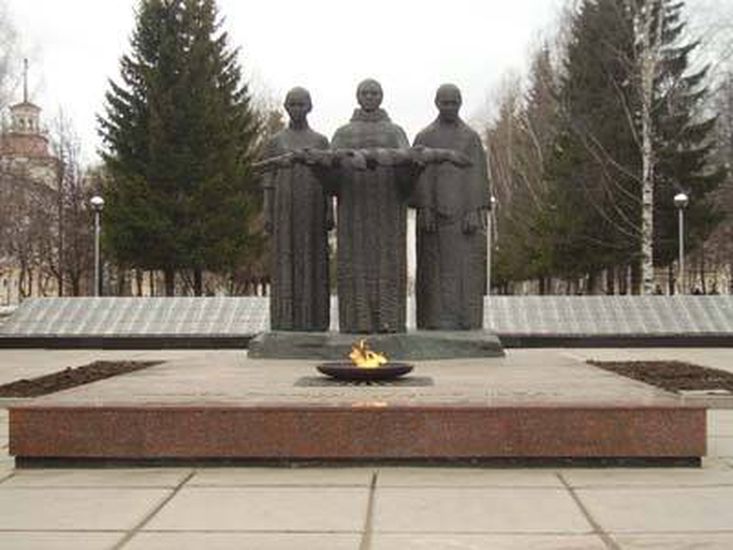 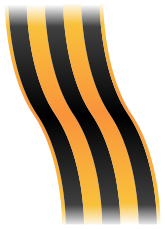 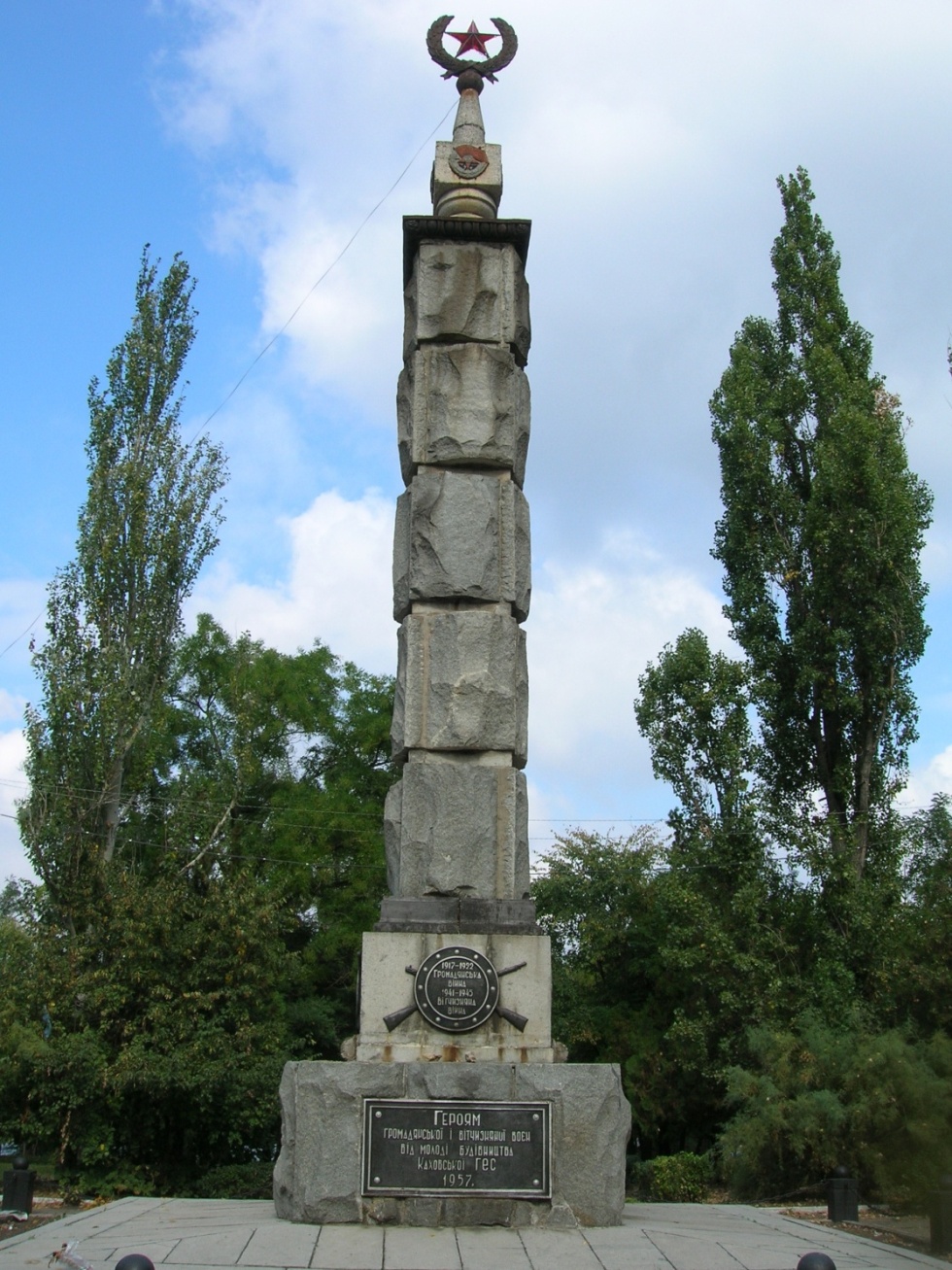 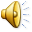 Обеліск  героям  Громадянської
та Великої Вітчизняної воєн
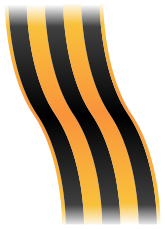 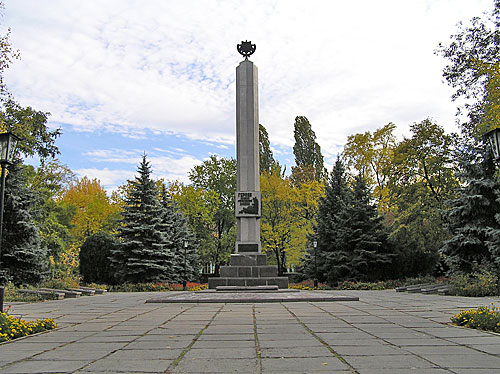 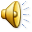 Пам‘ятник  героям  Великої Вітчизняної  війни
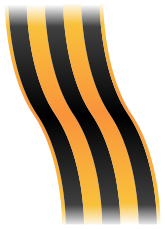 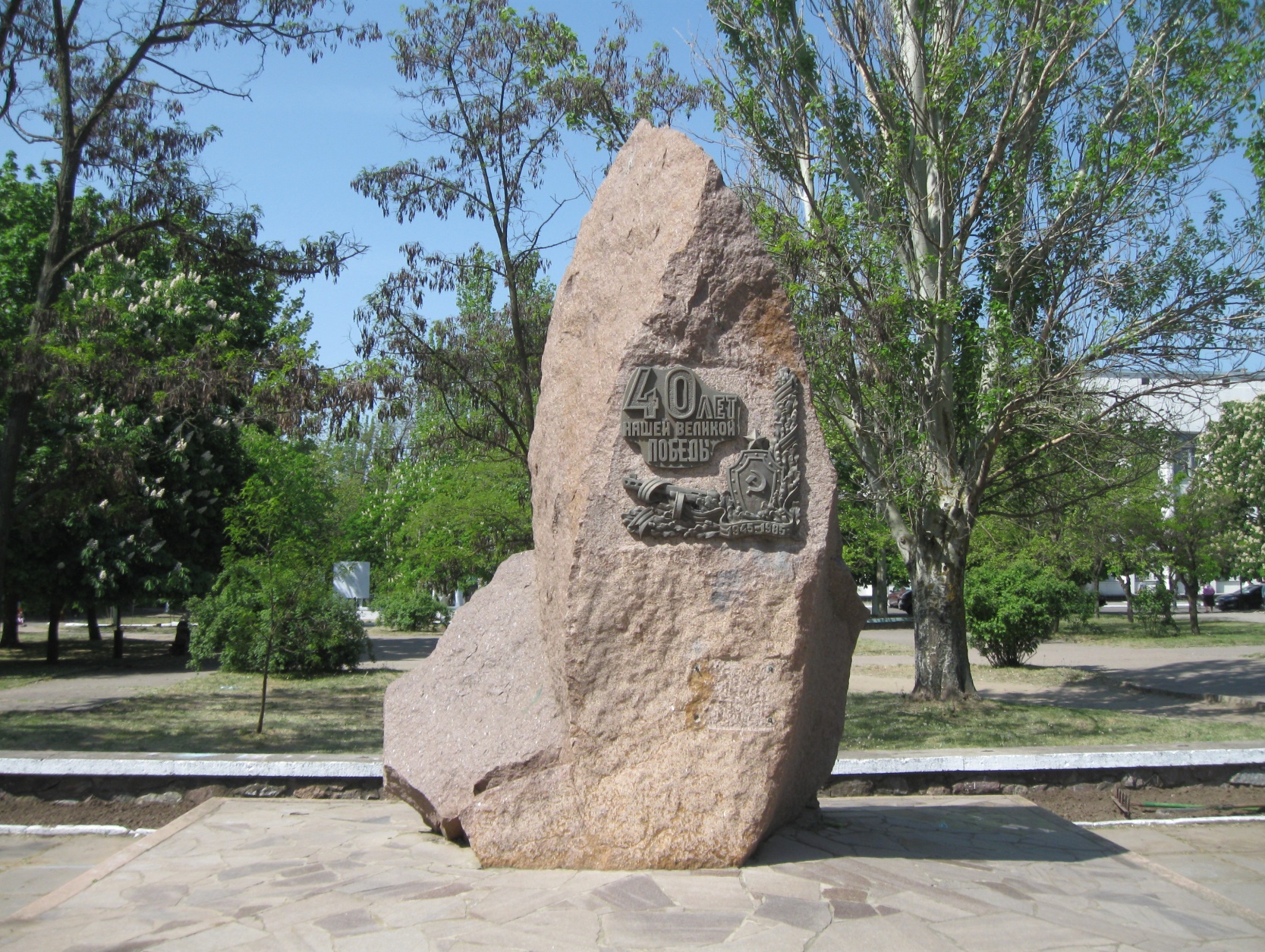 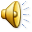 Пам’ятний камінь до 40-річчя Перемоги
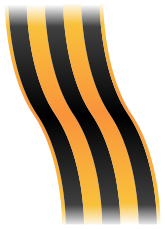 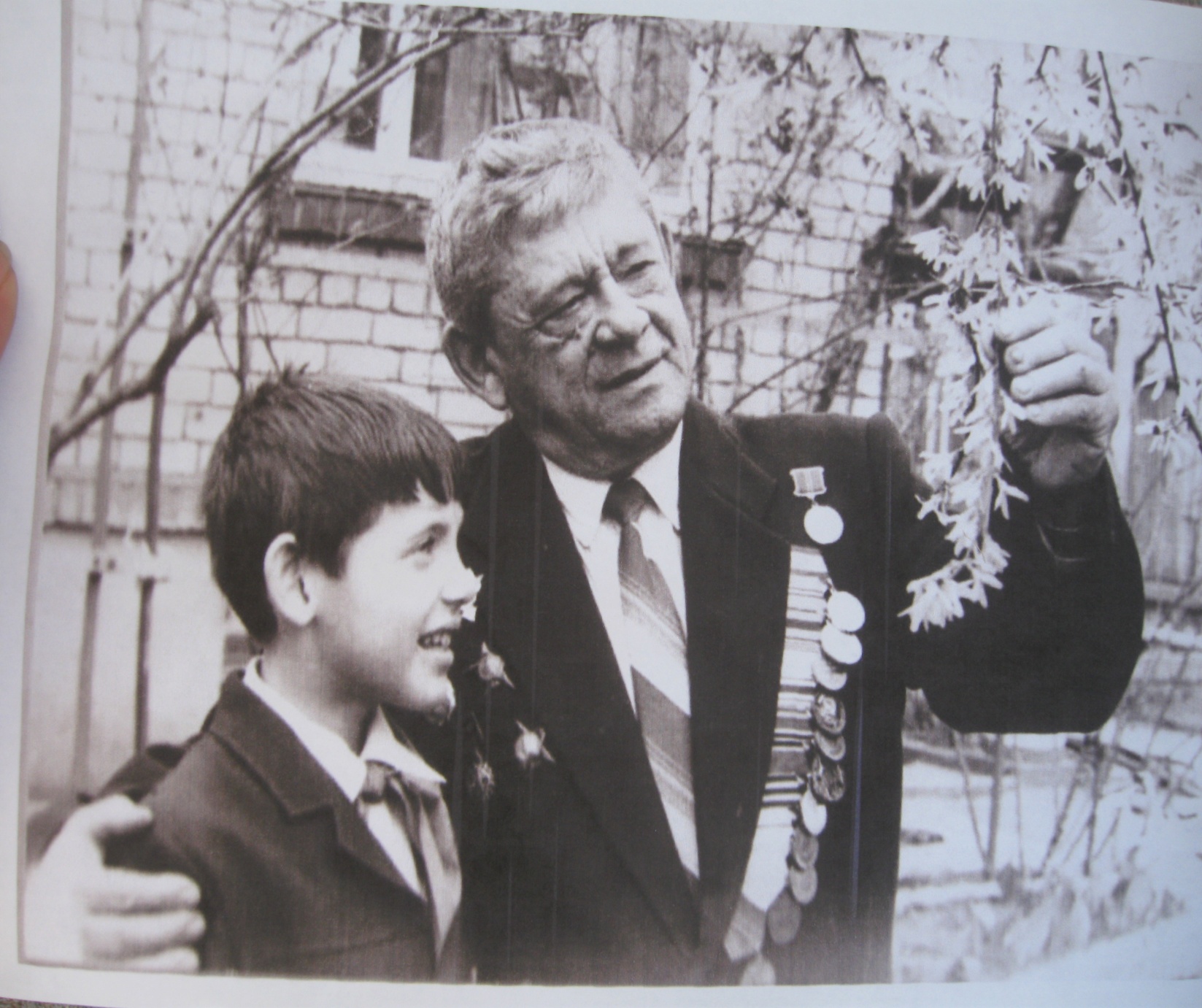 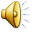 Равич Юрій  Вікторович
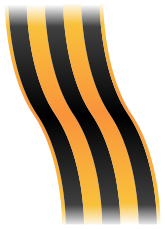 142100
м. Подольск Московської 
області, вул. Кірова, 74
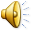 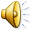 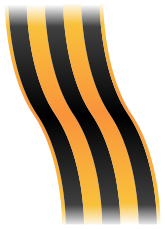 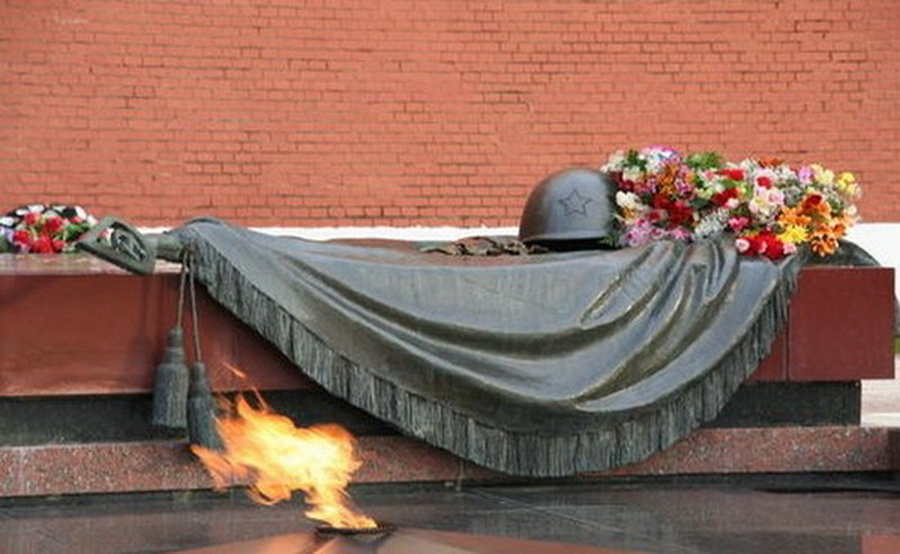 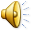 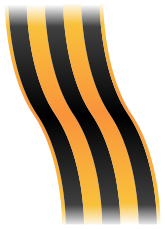 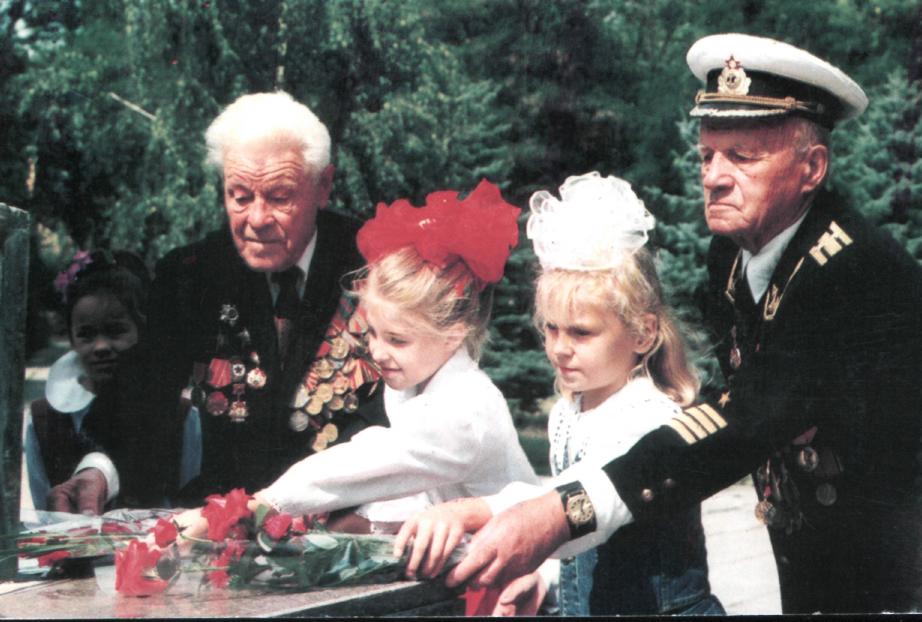 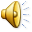 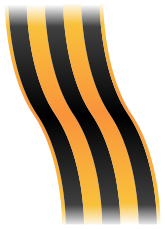 МИ ПЕРЕМОГЛИ РАЗОМ